מערכת שידורים לאומית
מעשה בשלושה אגוזים-מילים נרדפות
עם רינת אלפיה
מה נעשה היום?
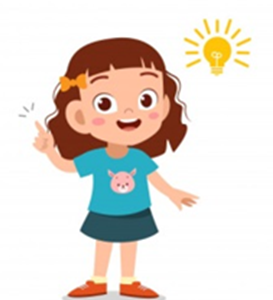 נכיר מילים נרדפות 
נקשיב לסיפור 
נשחק במשחק עם מילים נרדפות
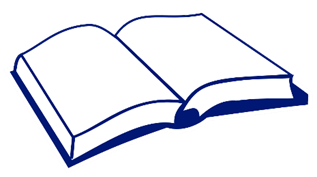 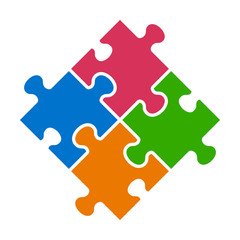 מילים נרדפות
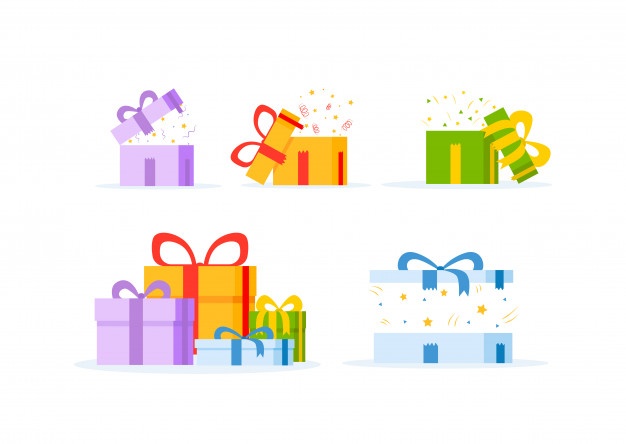 מתנה              שי
מילים נרדפות
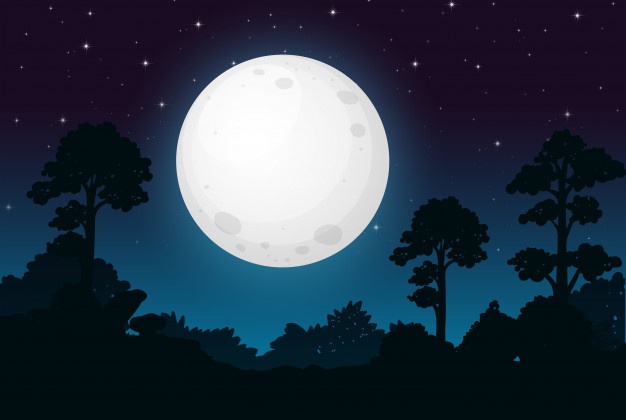 ירח              לבנה
מילים נרדפות
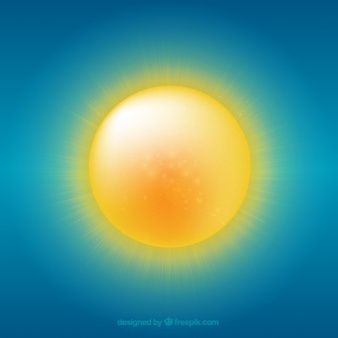 שמש    חמה
מילים נרדפות
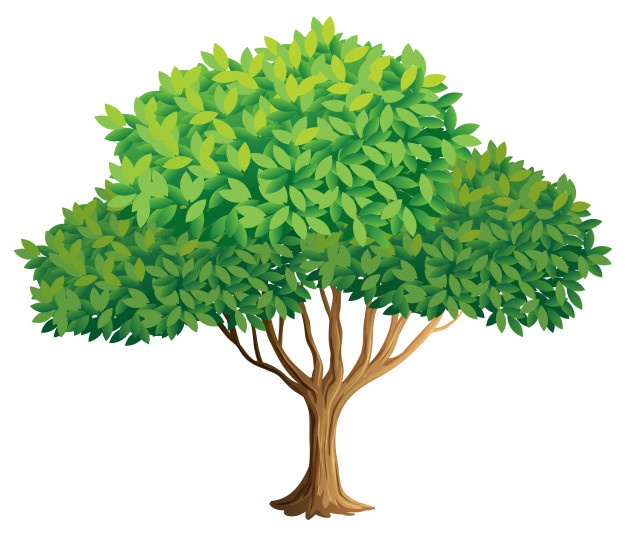 עץ     אילן
מילים נרדפות
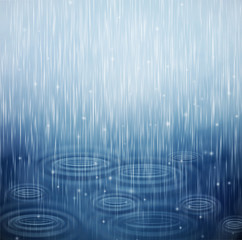 גשם    מטר
מילים נרדפות
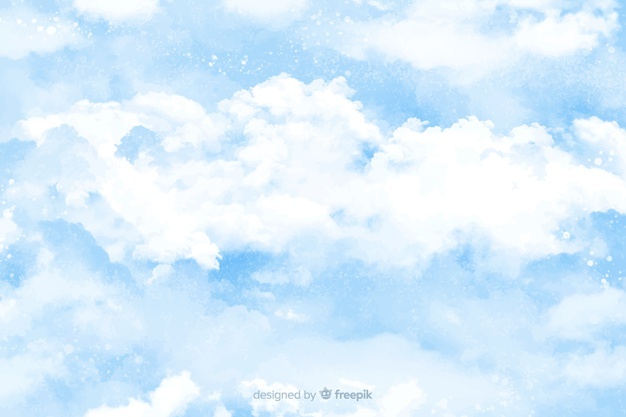 שמיים     רקיע
מילים נרדפות
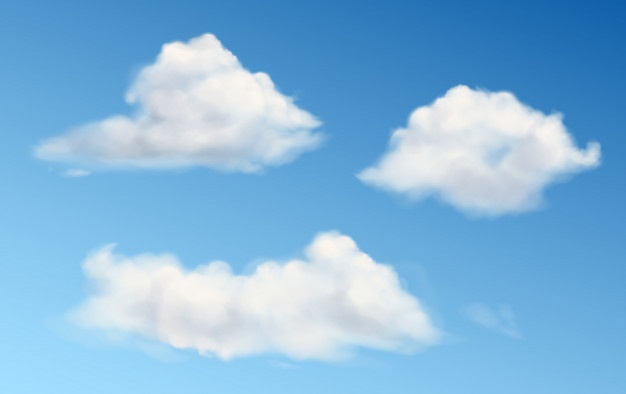 ענן    עב
מילים נרדפות
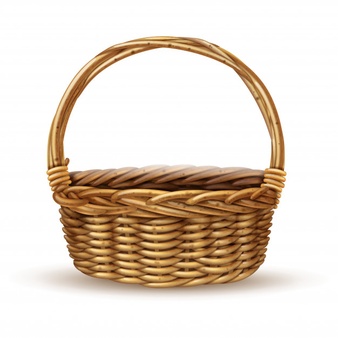 סל    טנא
לאה גולדברג
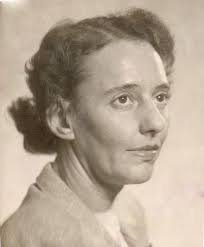 מעשה בשלושה אגוזים  כתבה: לאה גולדברג, אייר: שמואל כץ
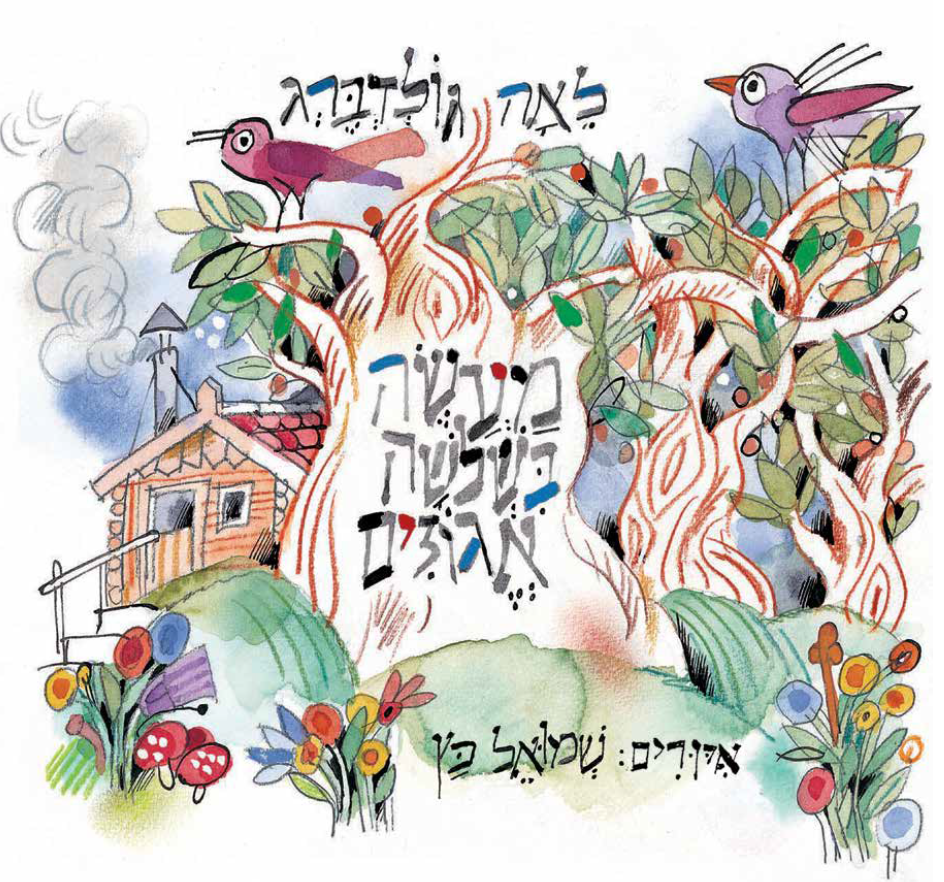 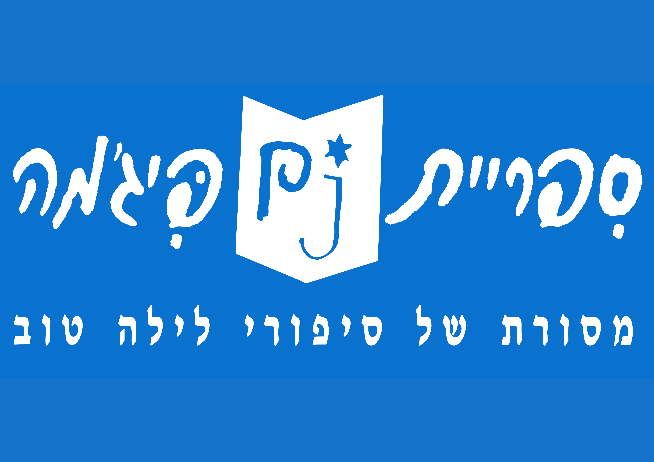 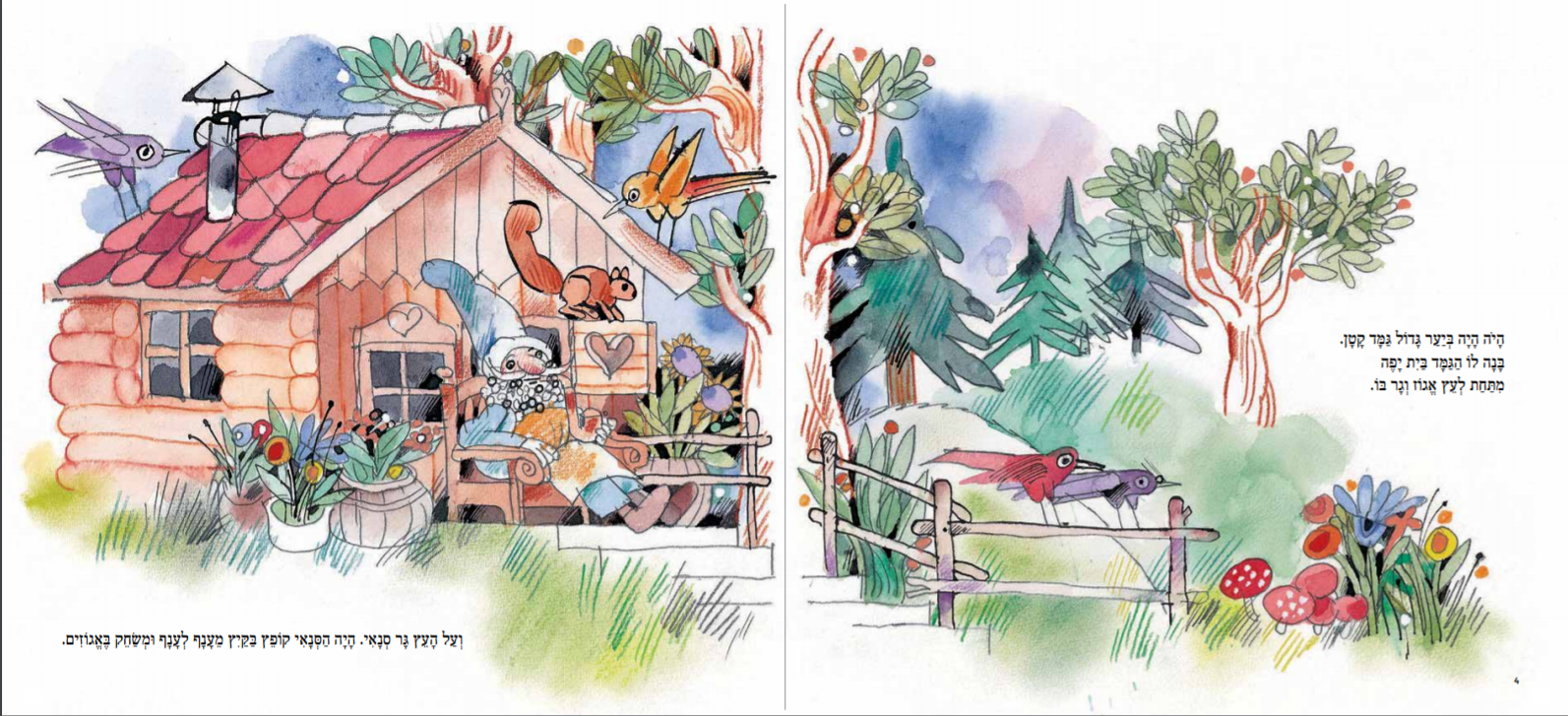 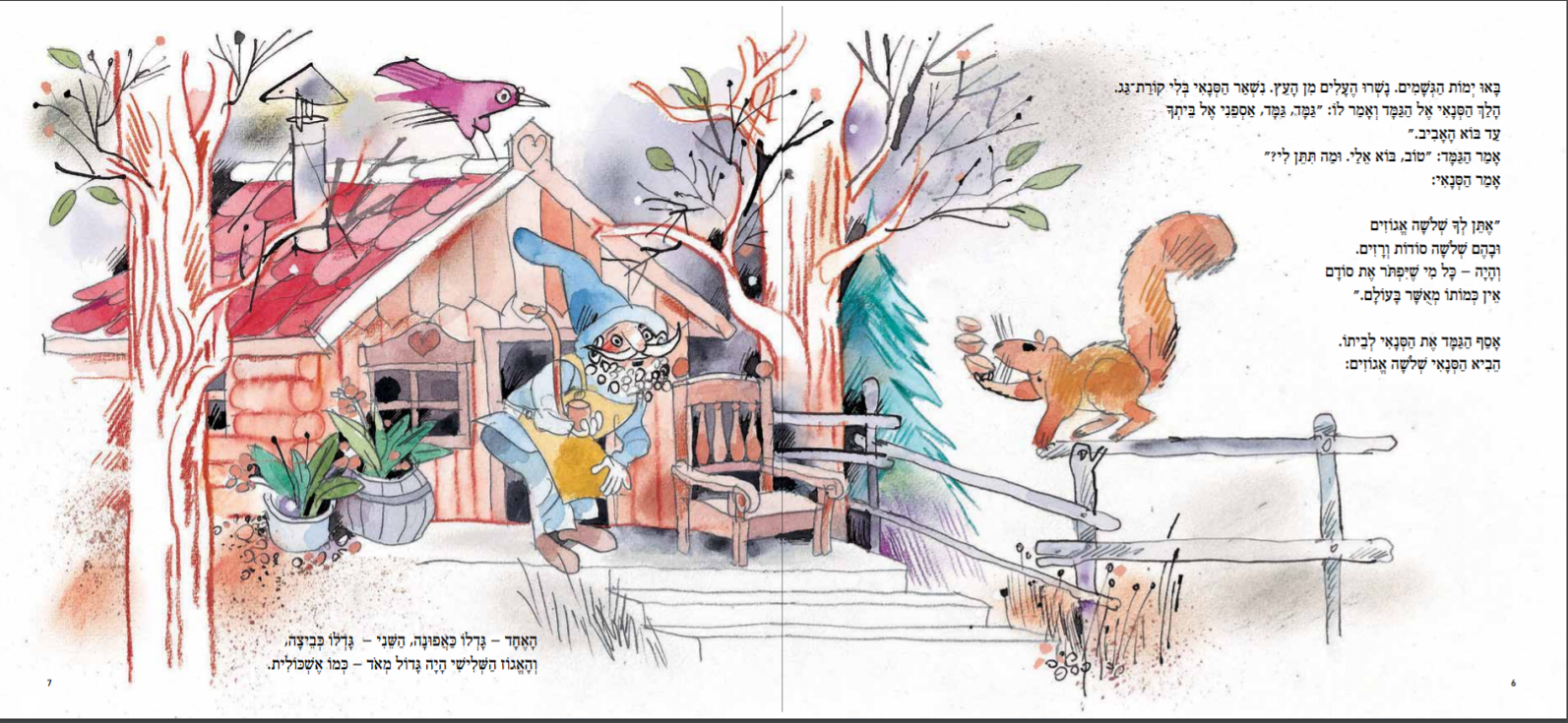 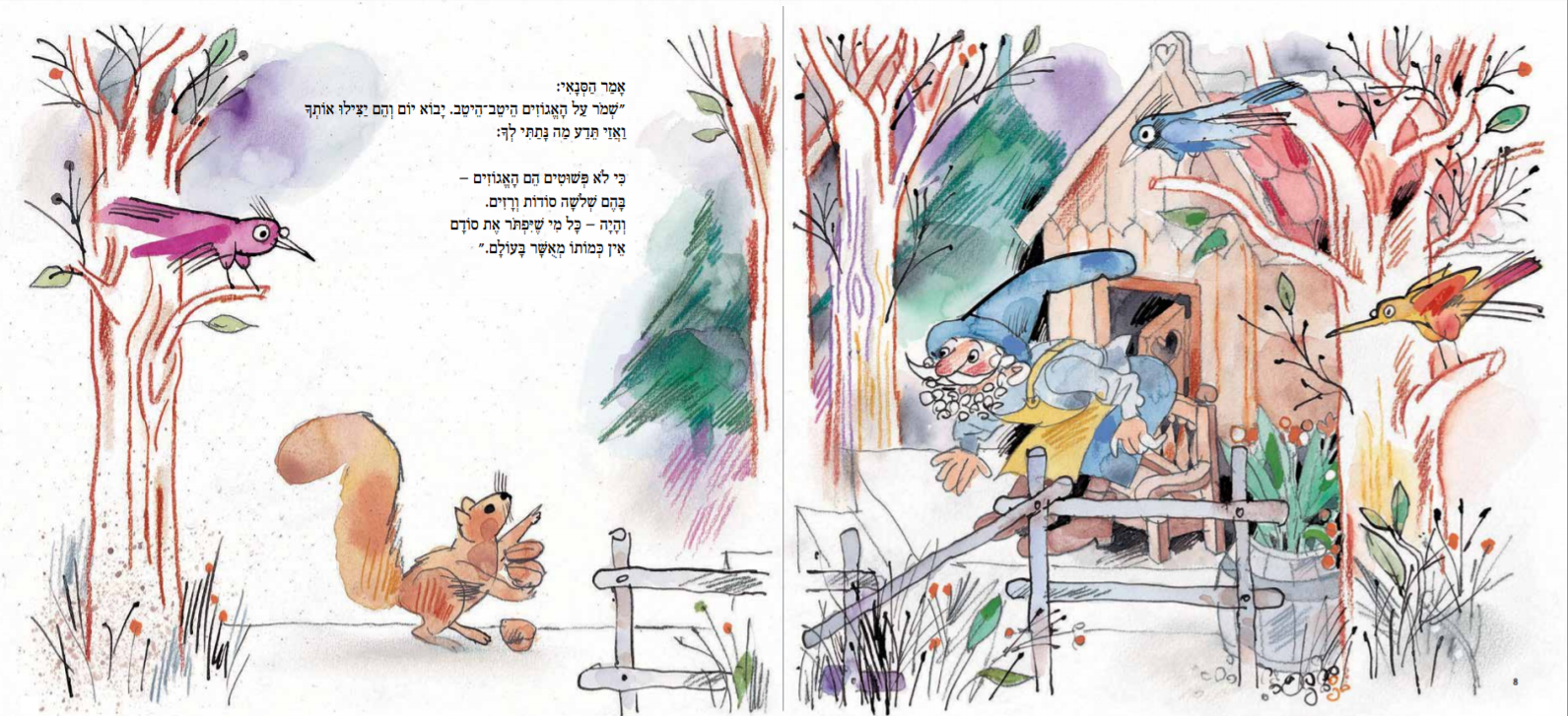 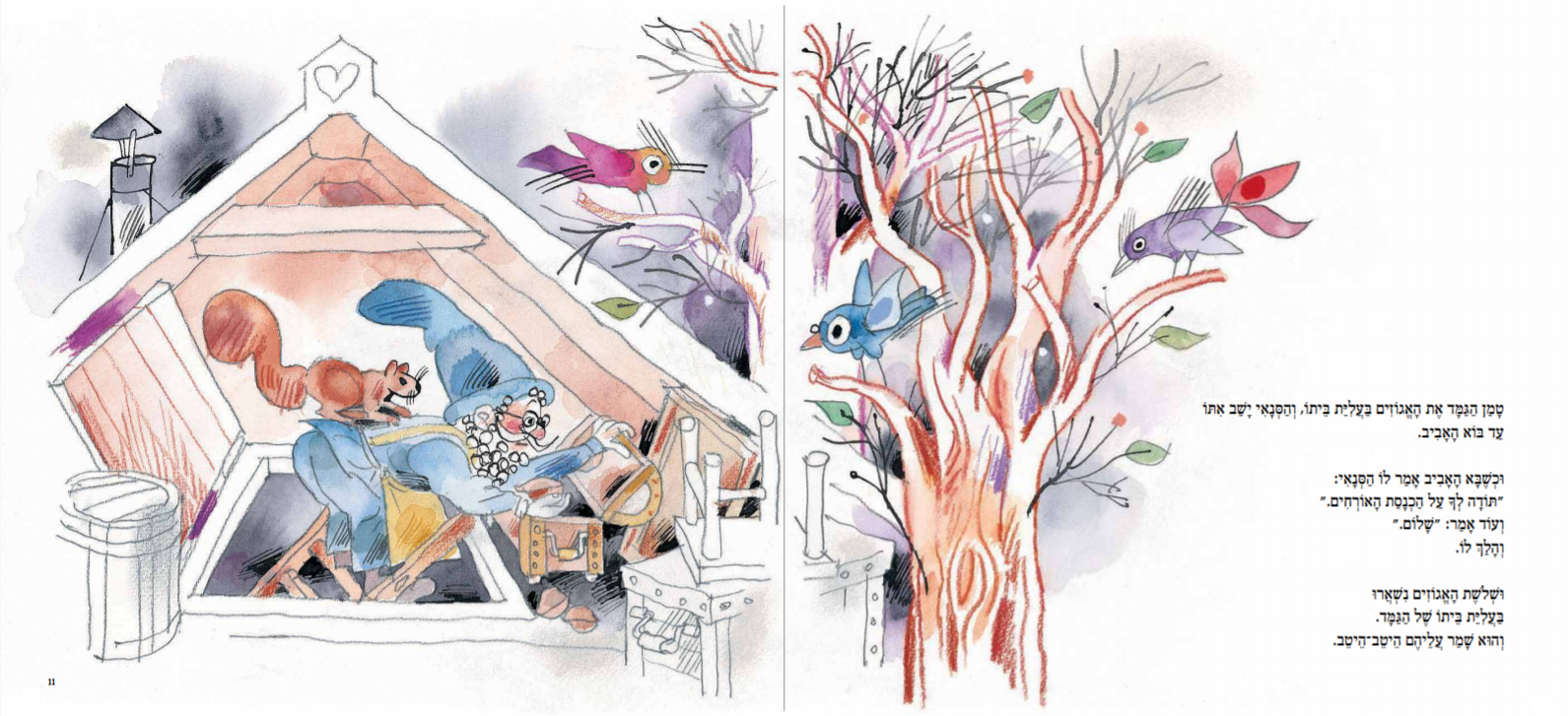 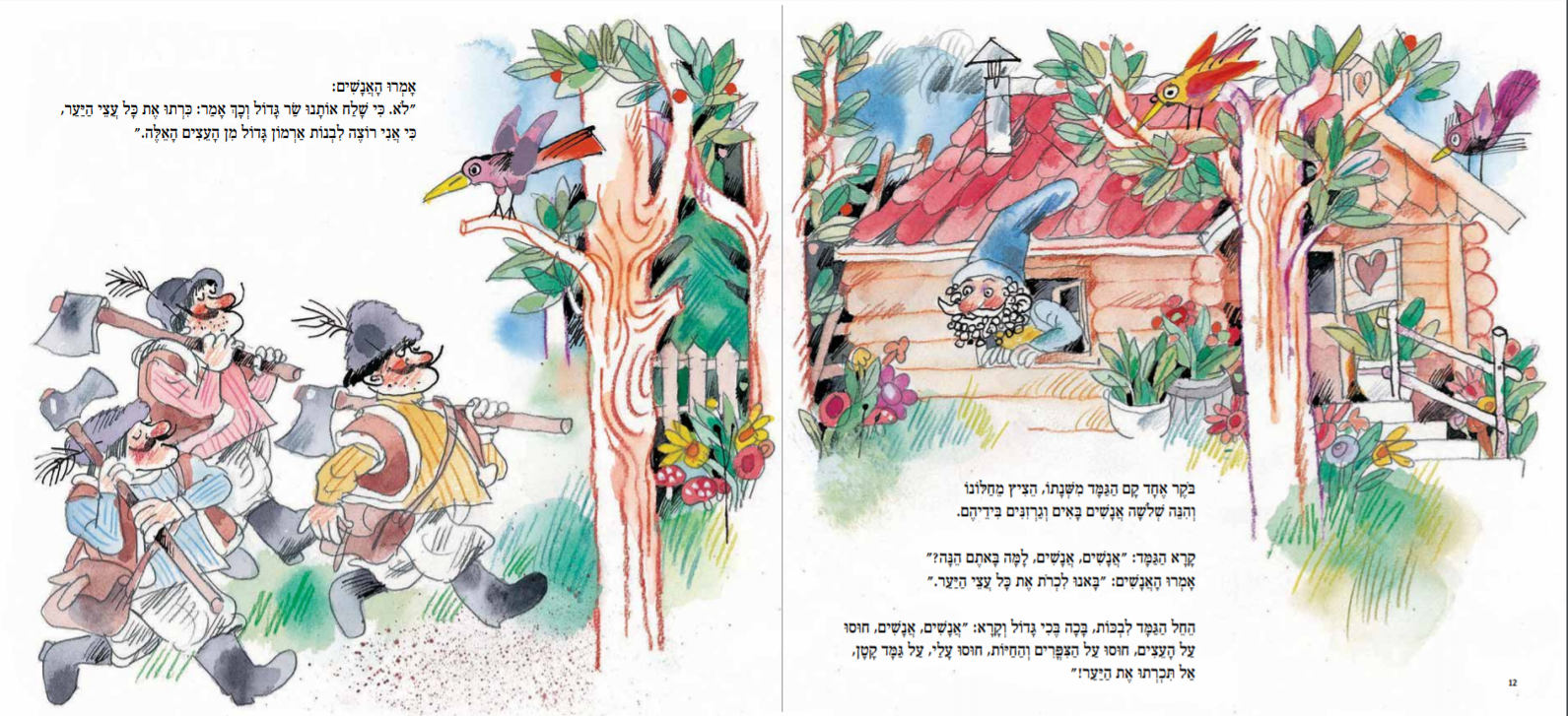 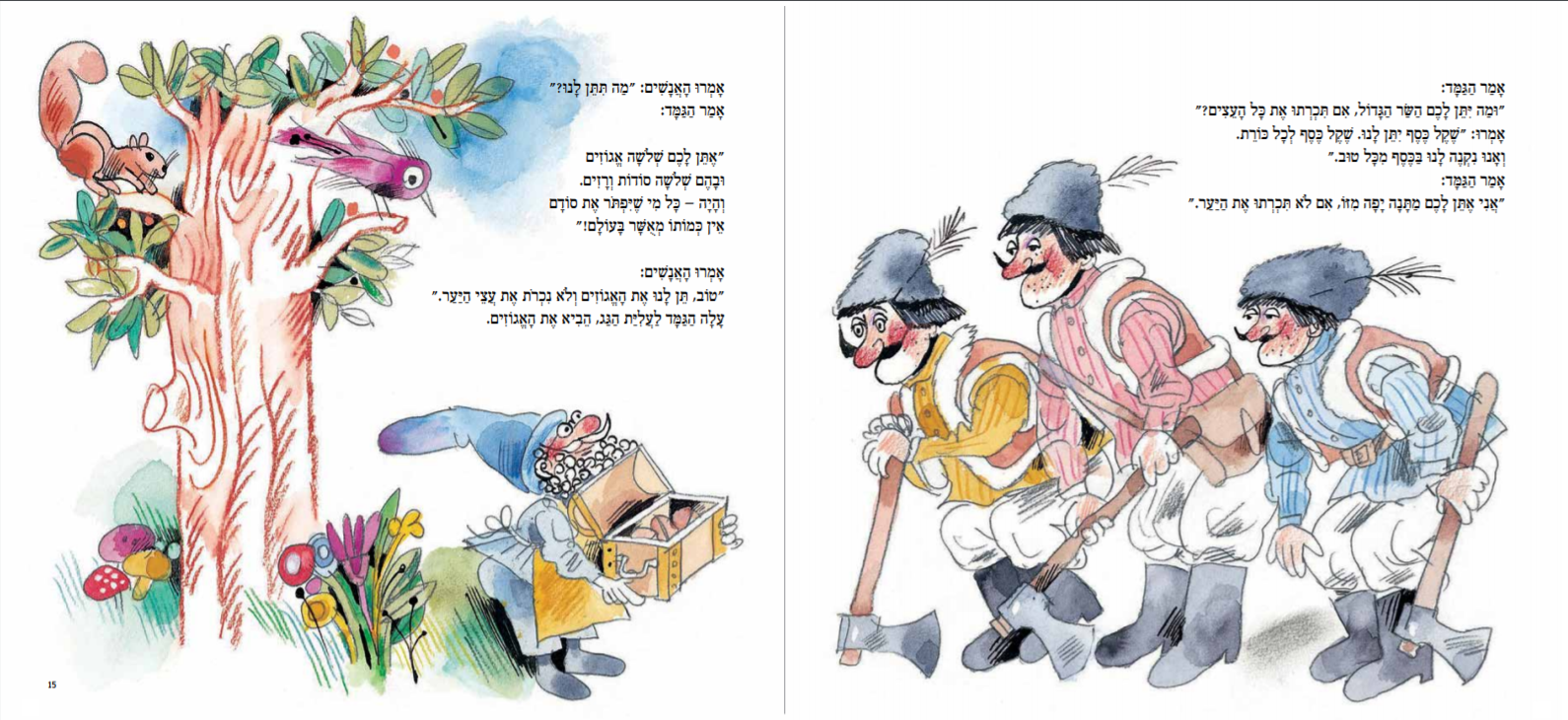 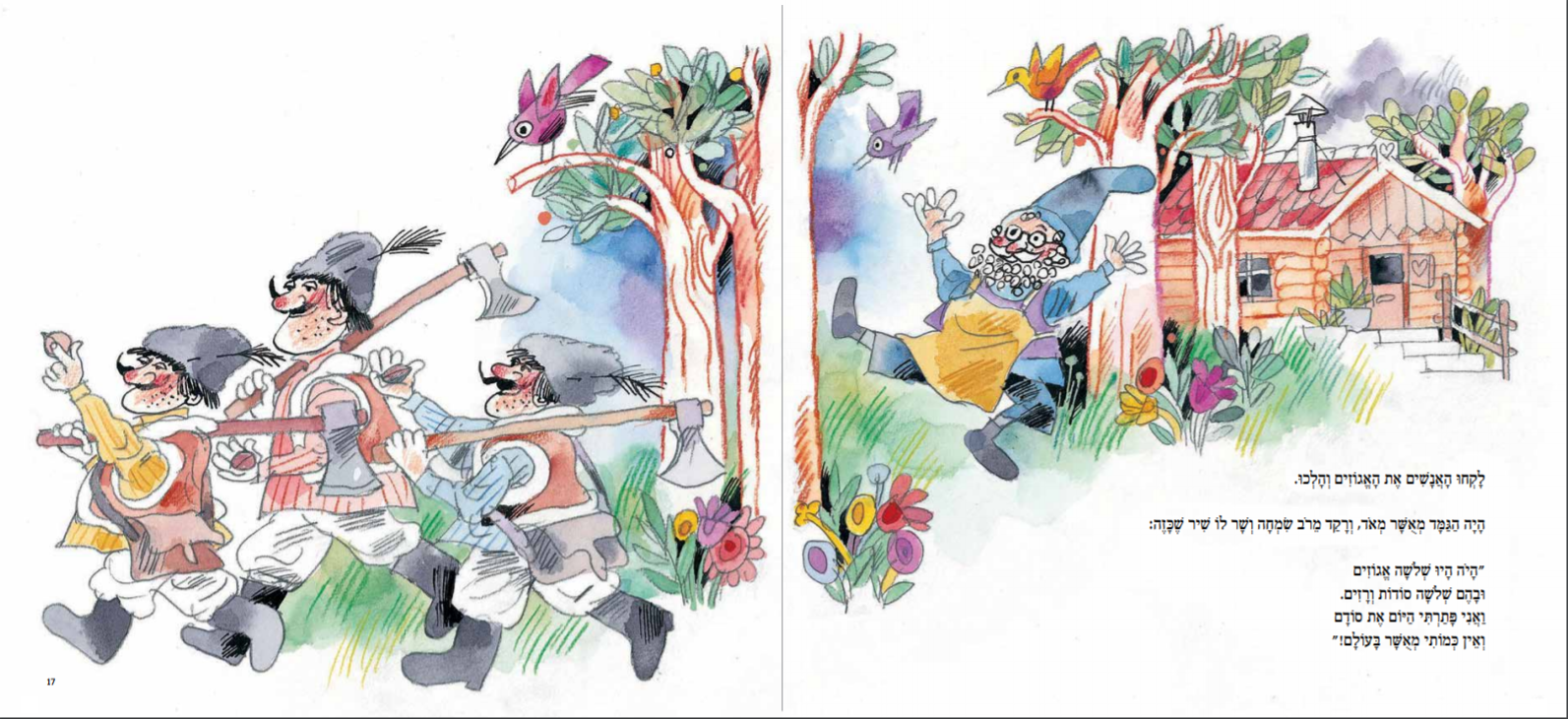 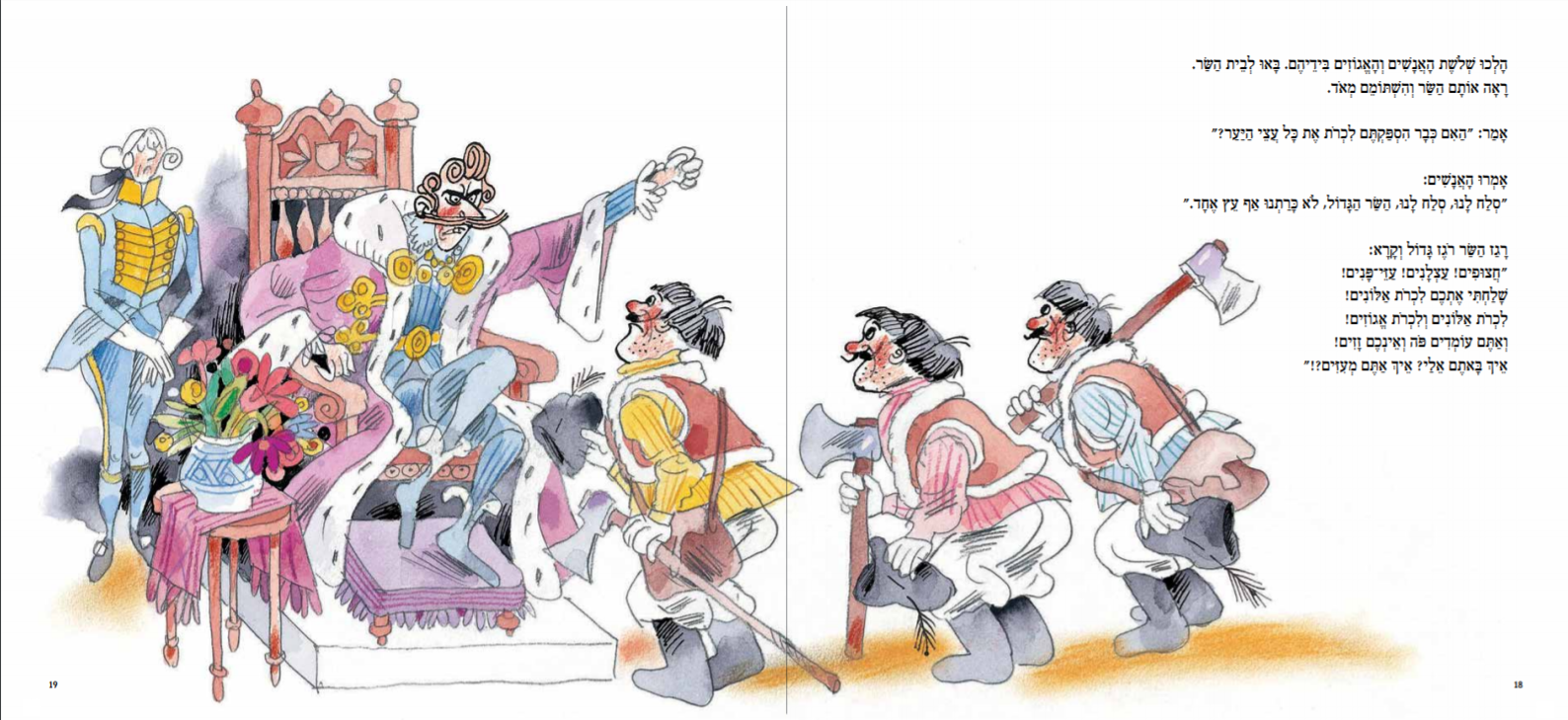 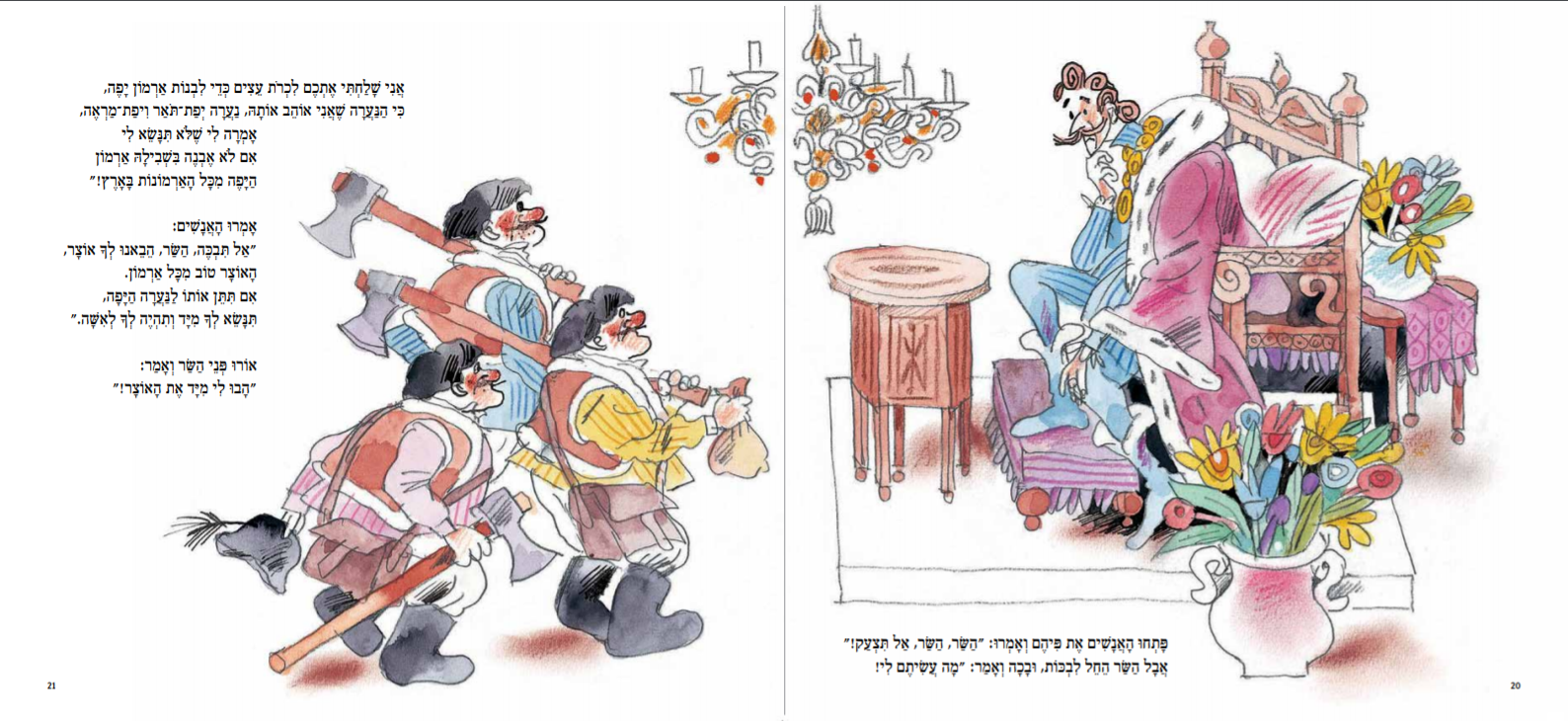 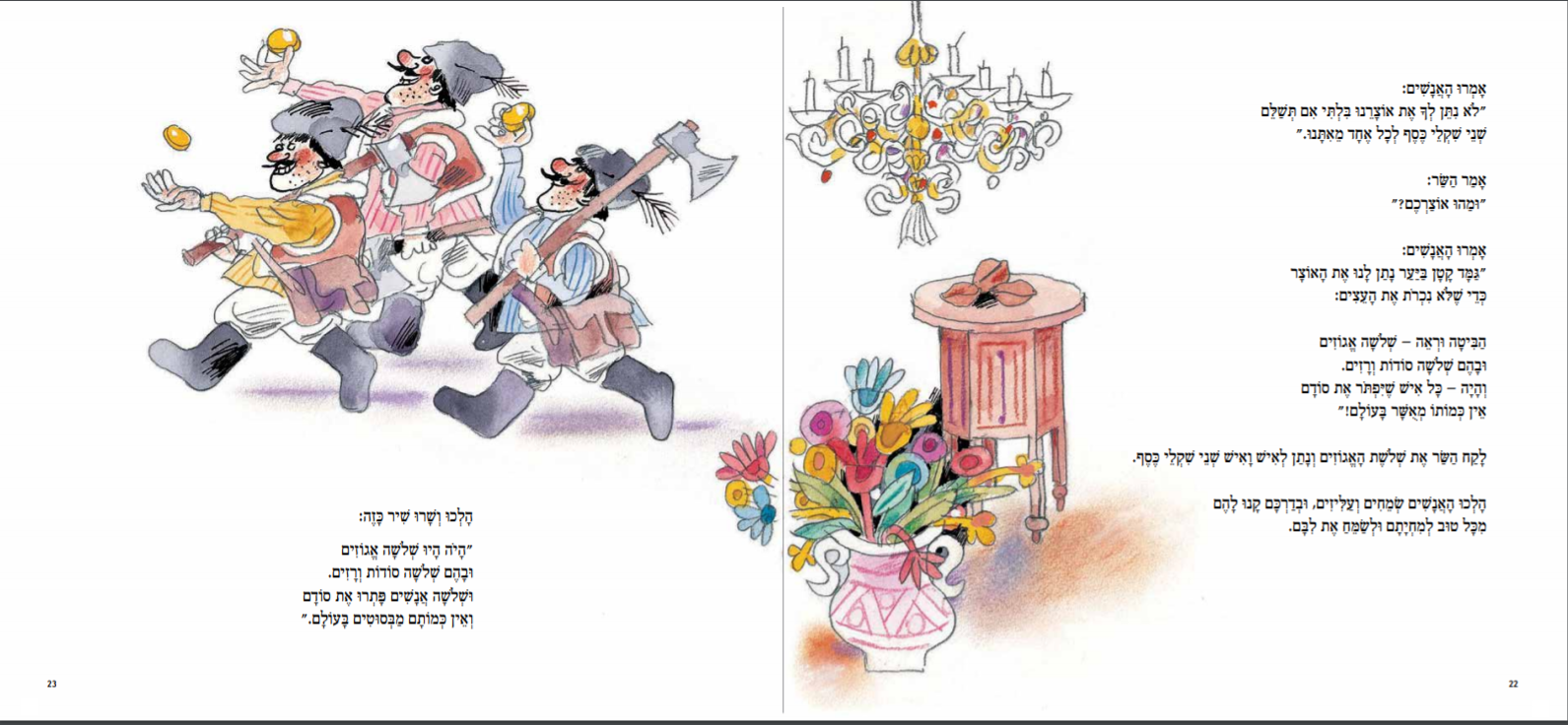 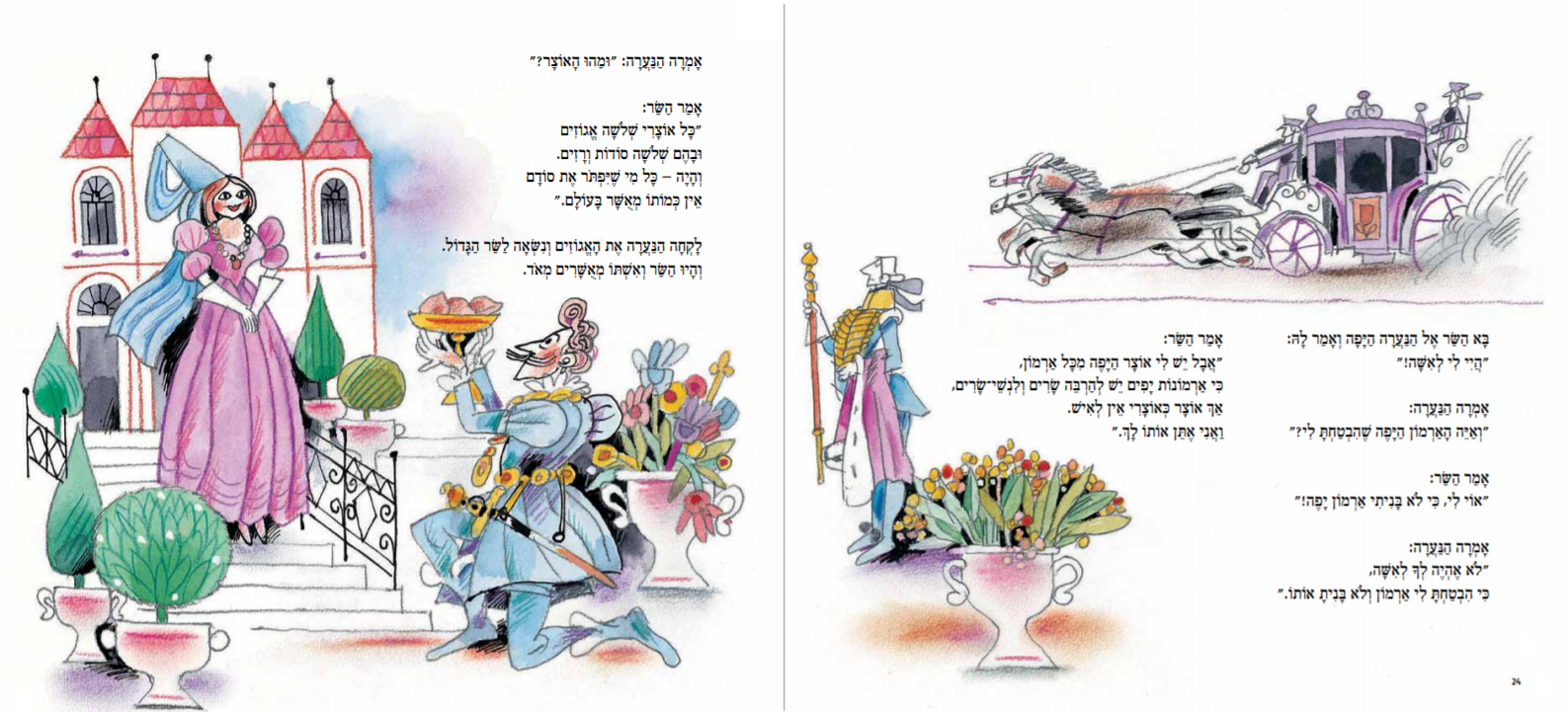 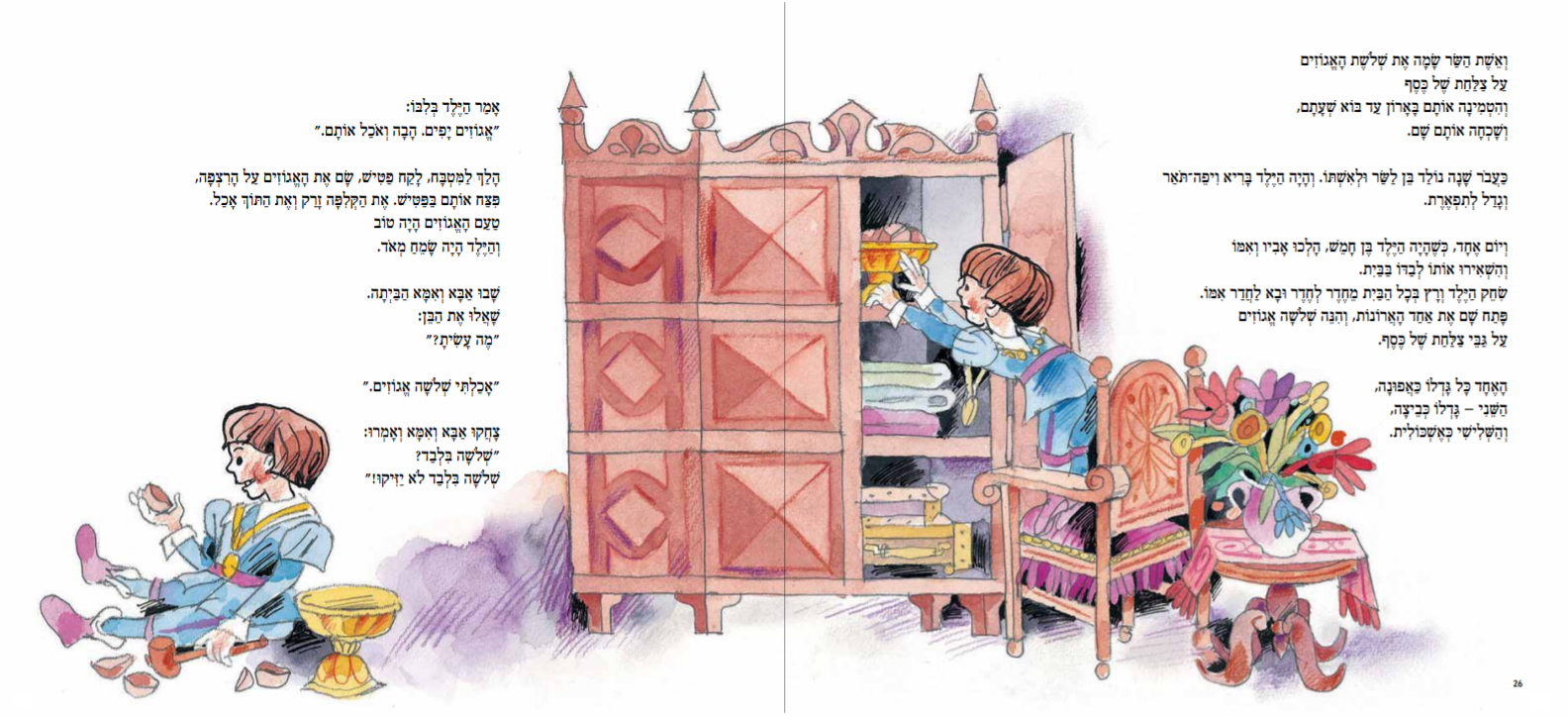 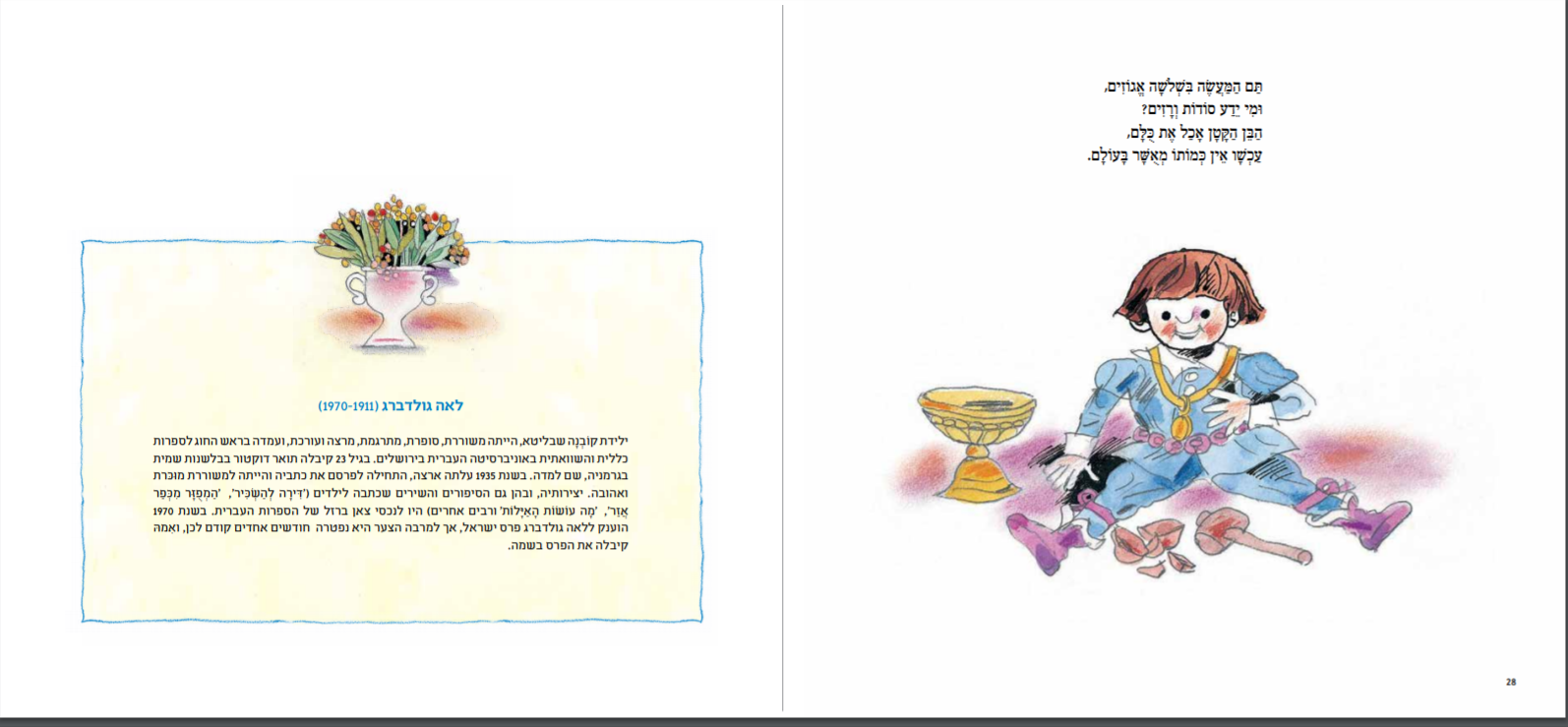 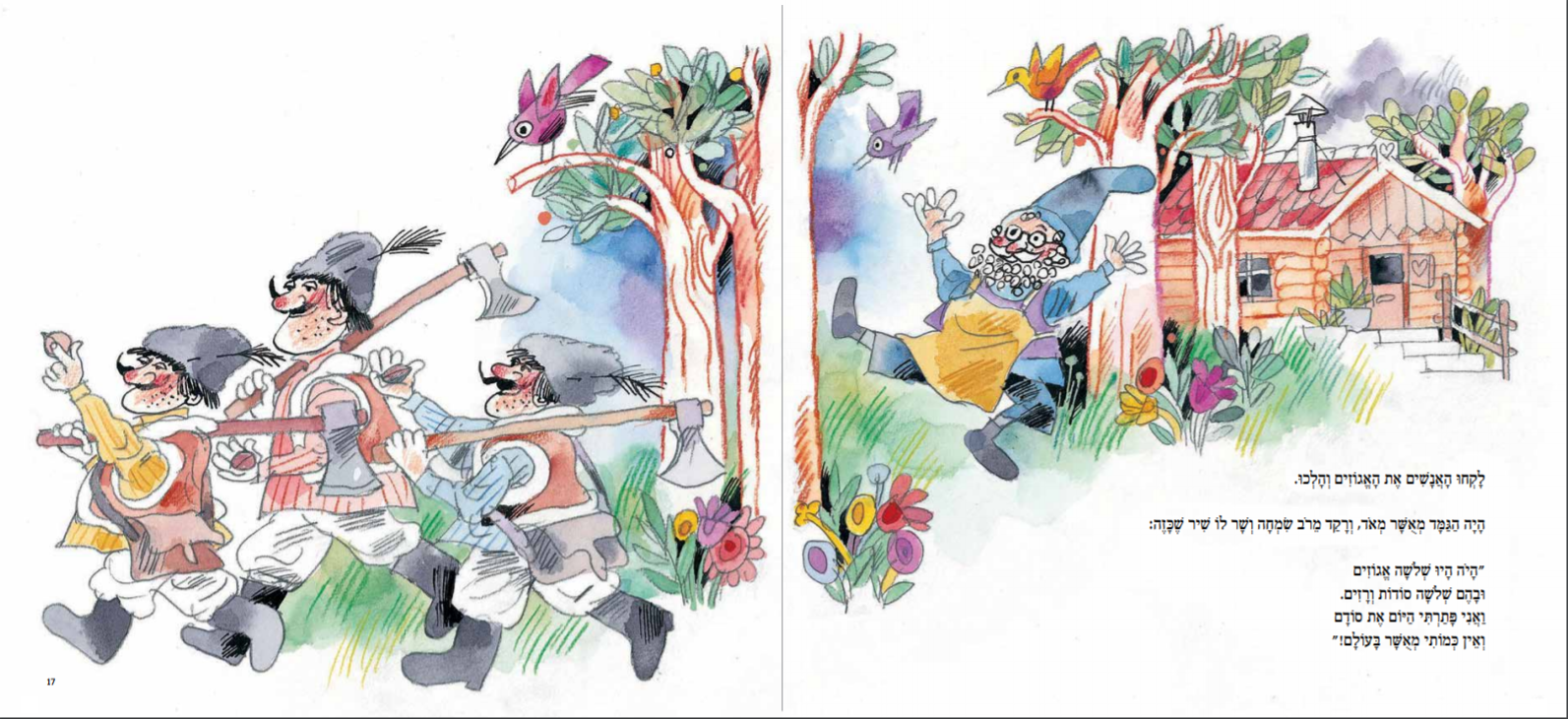 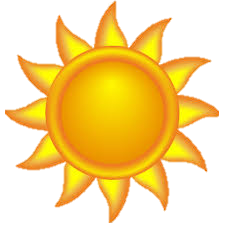 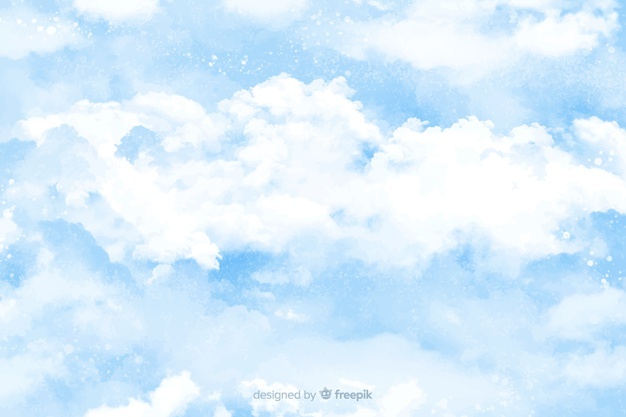 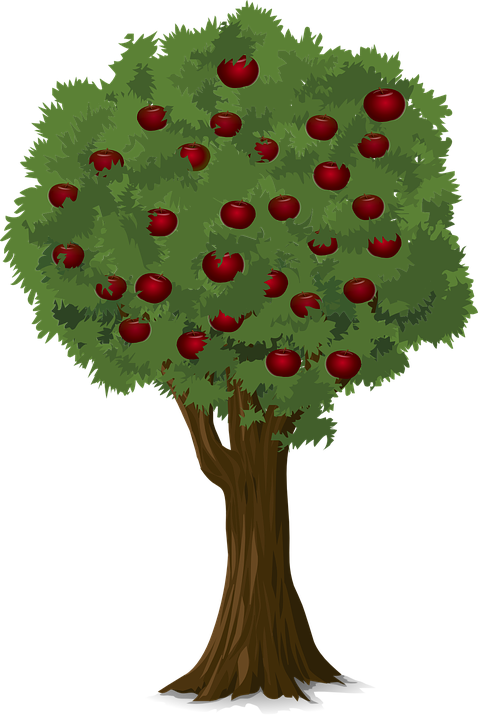 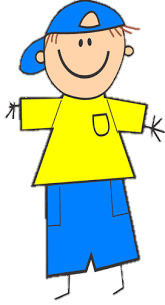 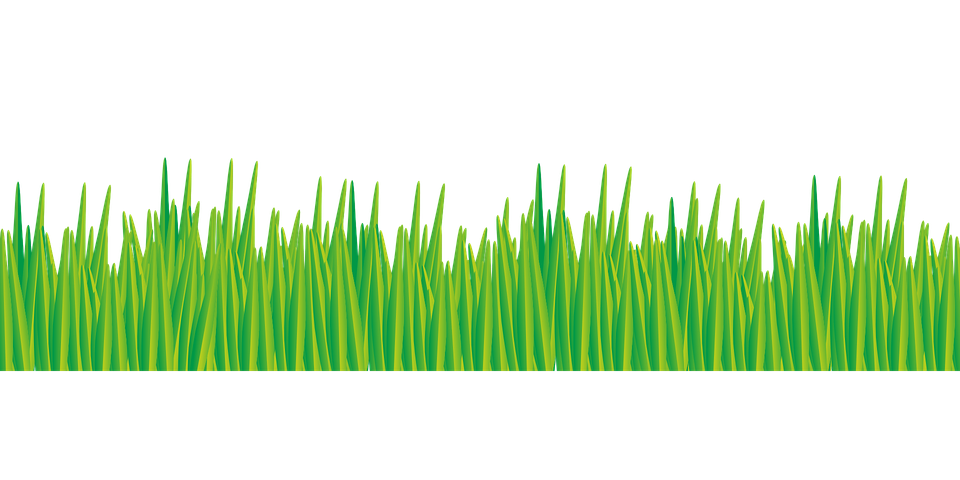 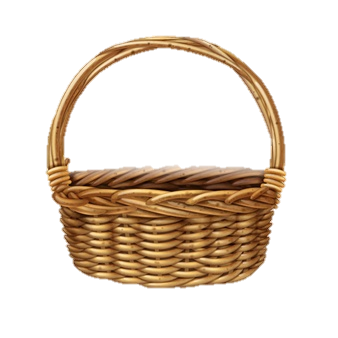 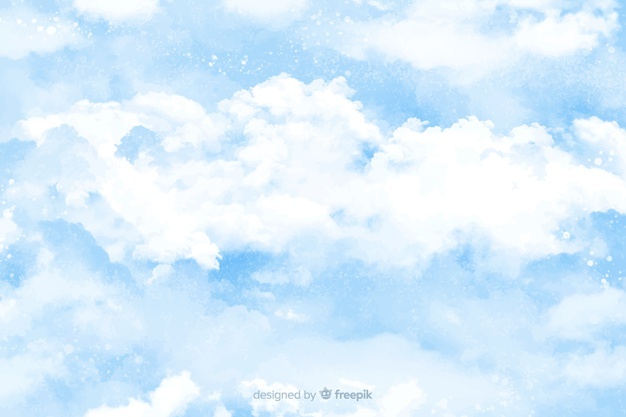 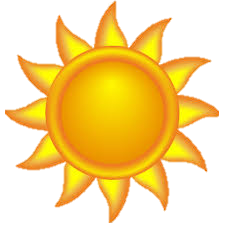 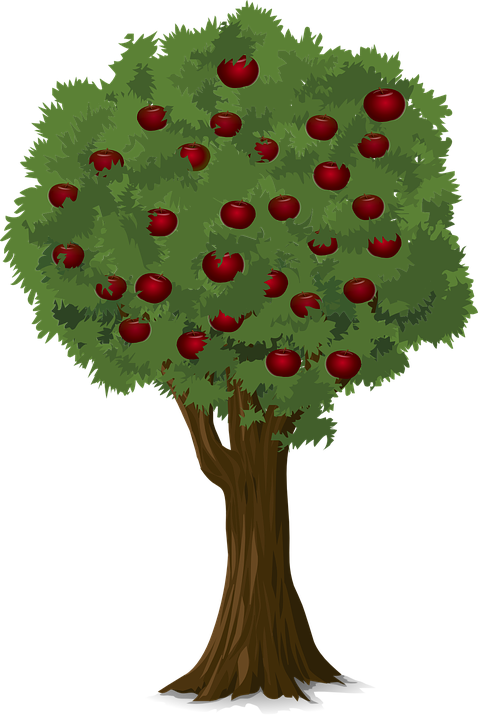 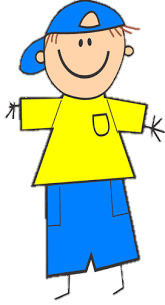 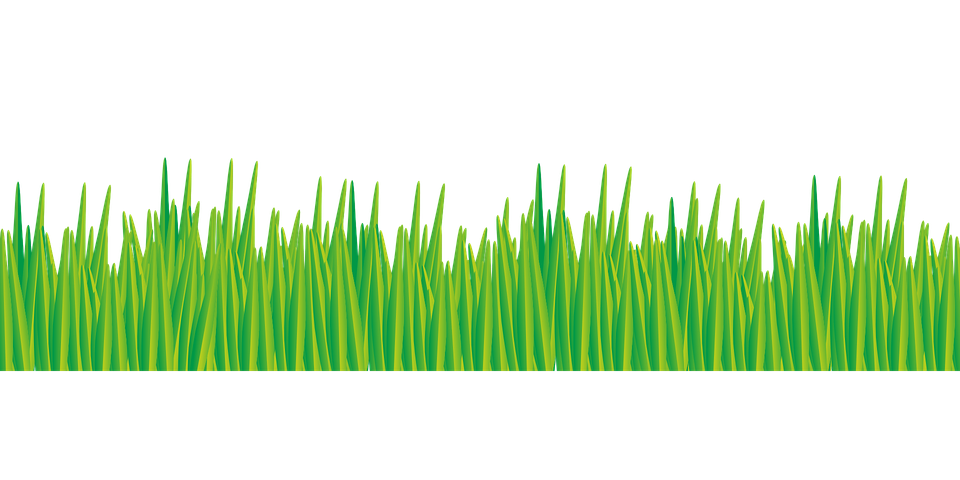 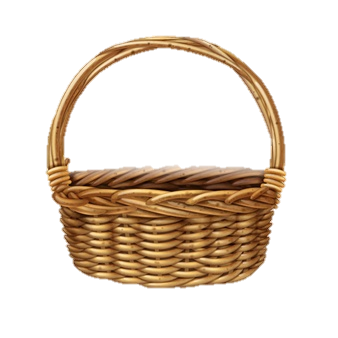 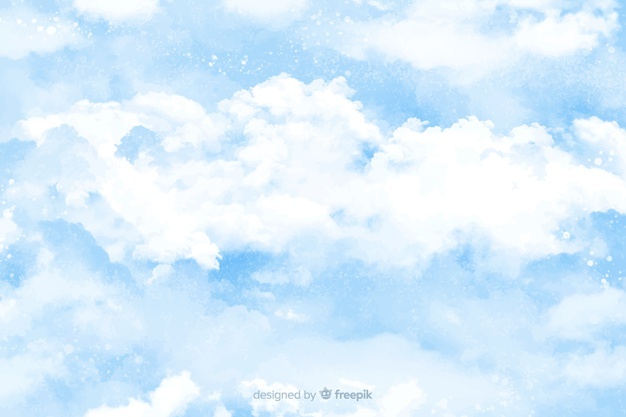 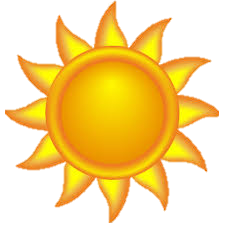 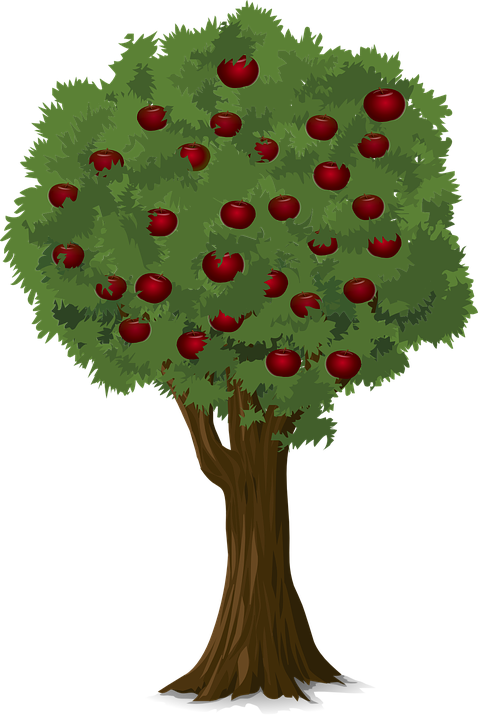 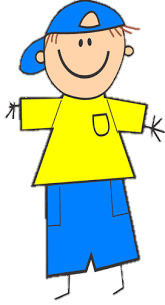 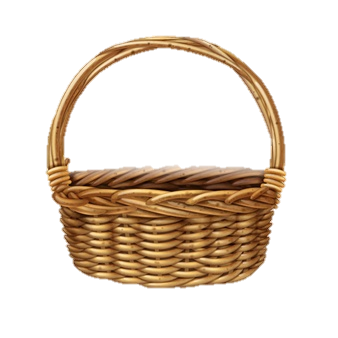 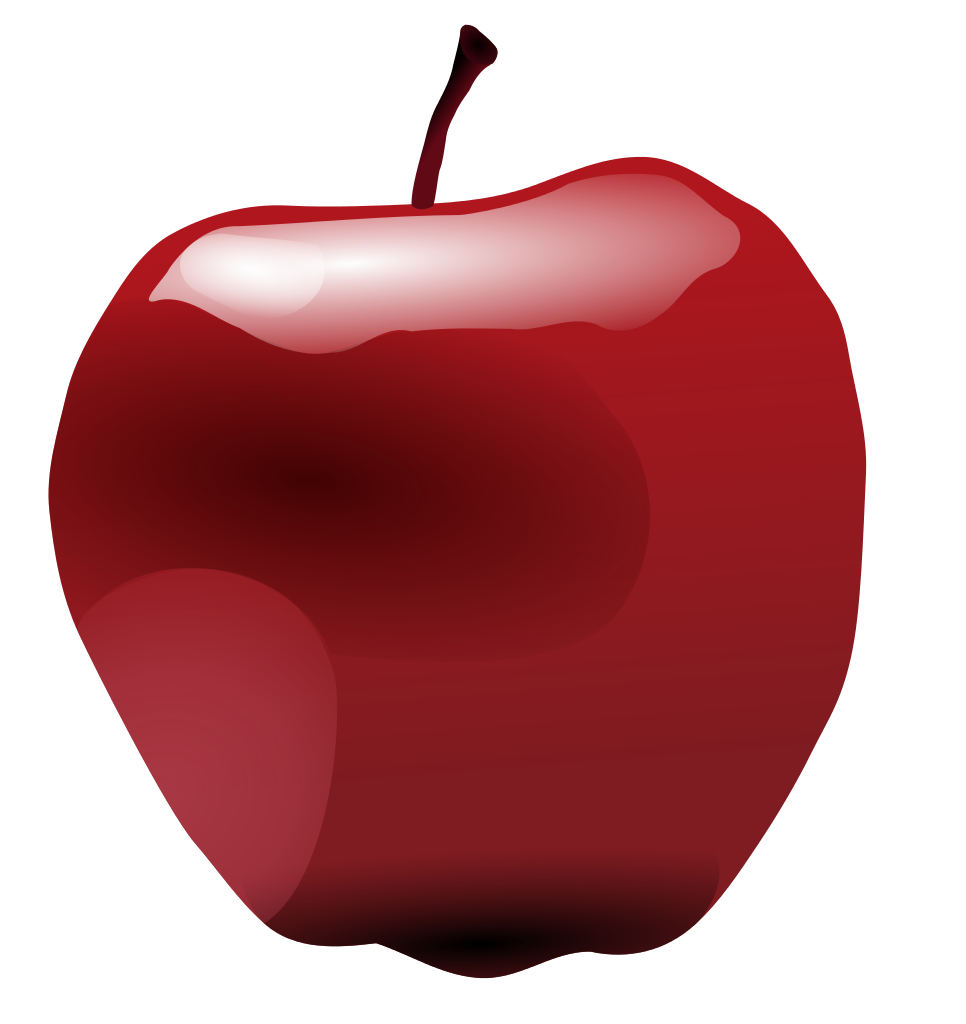 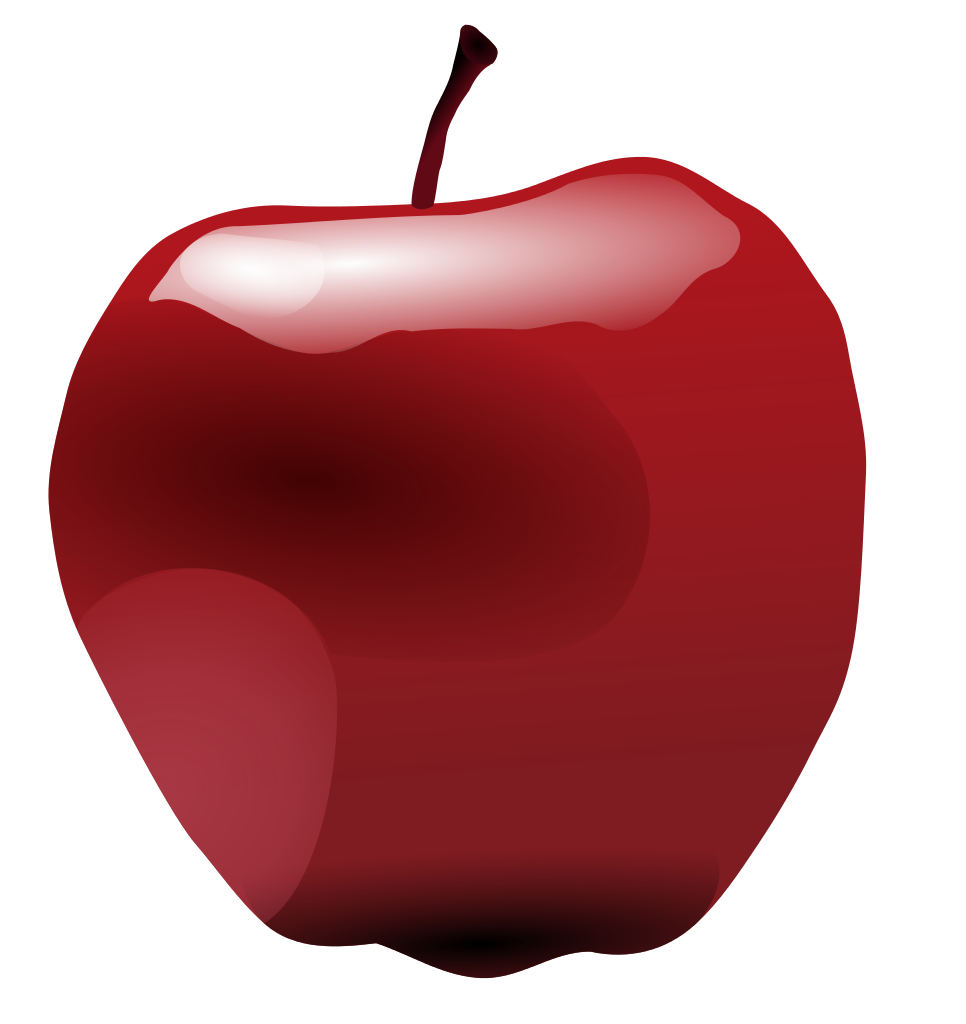 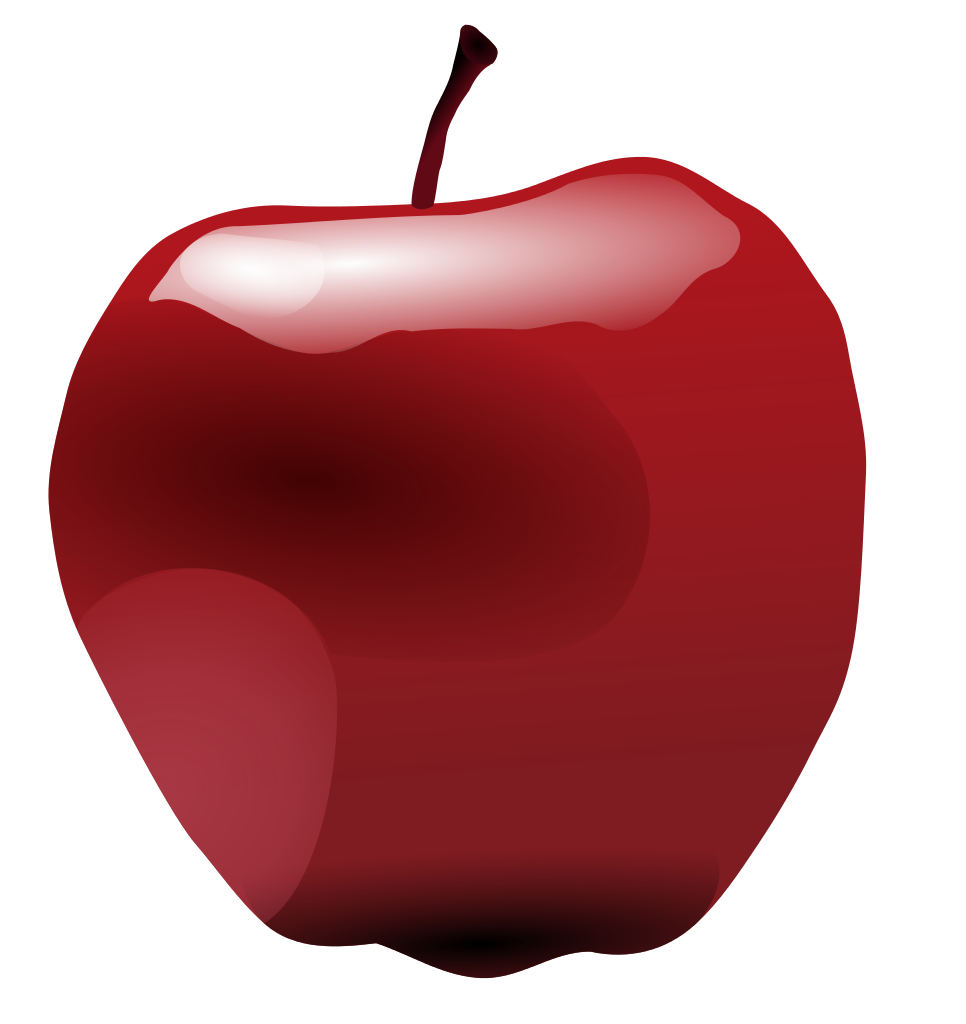 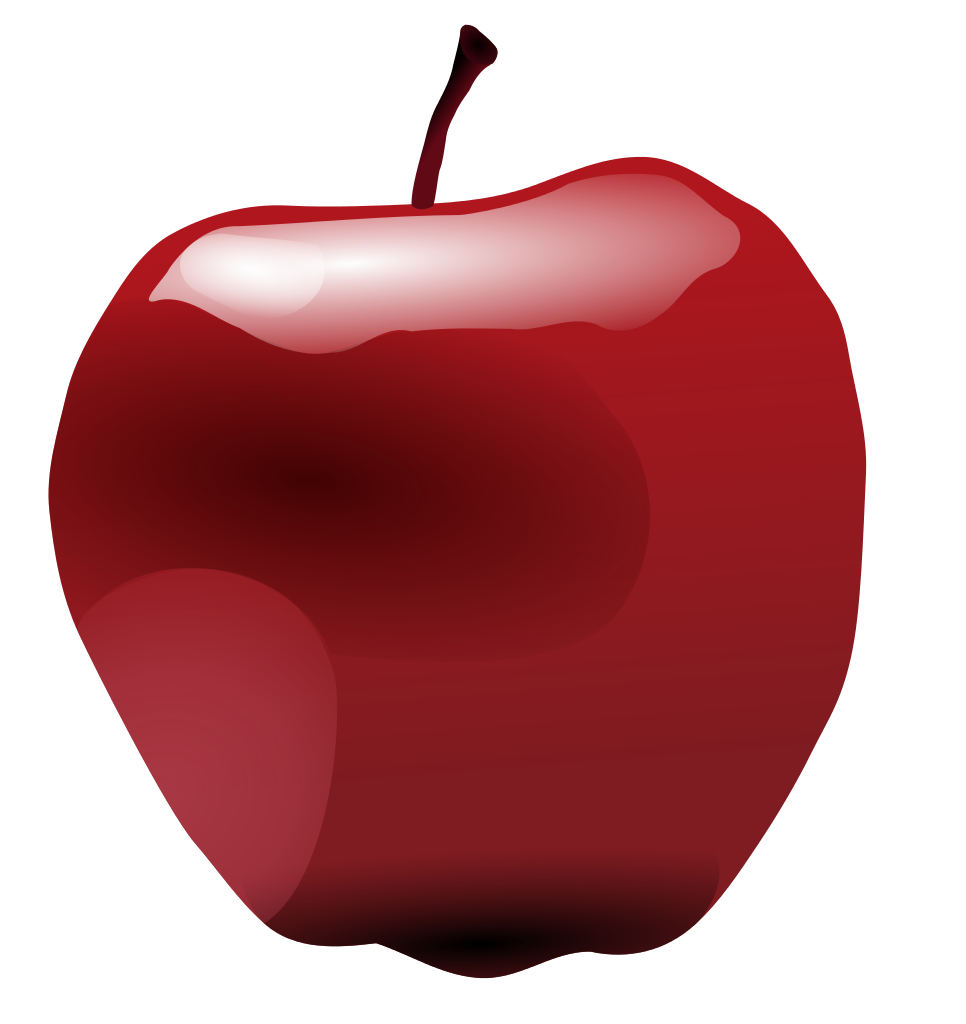 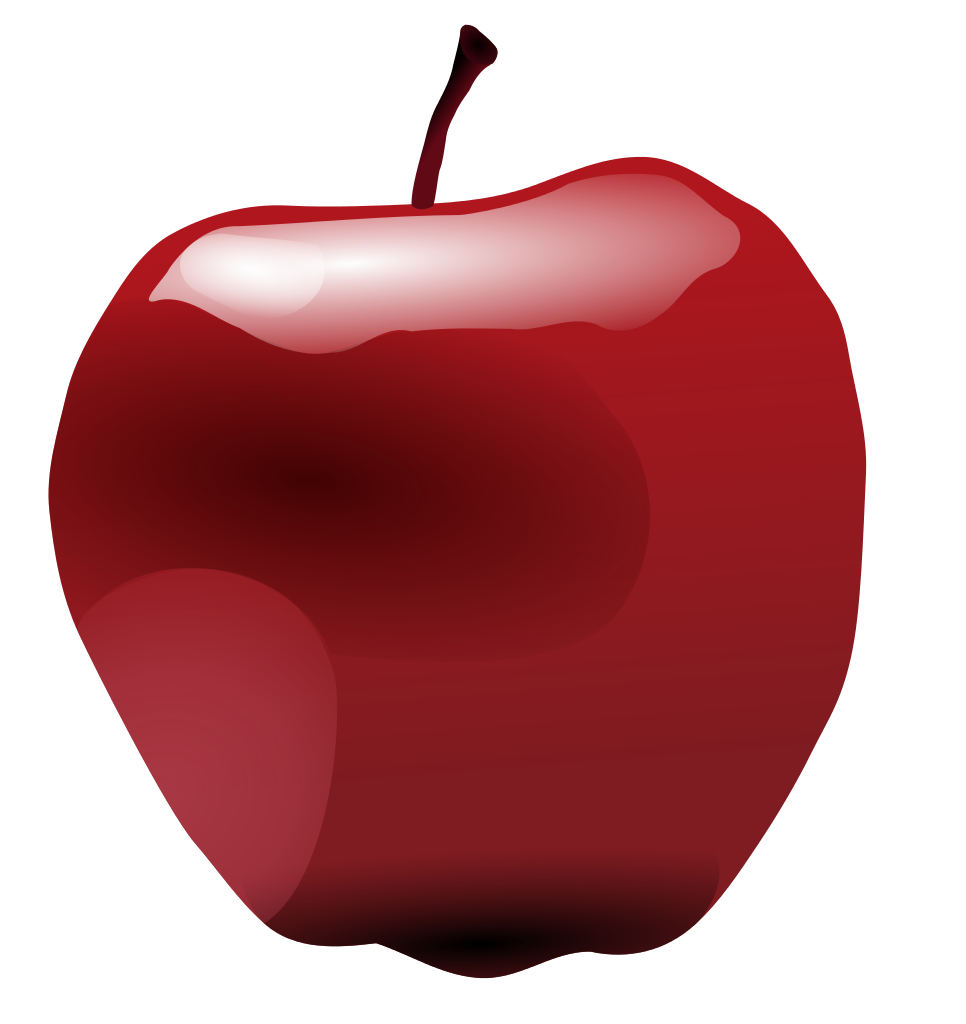 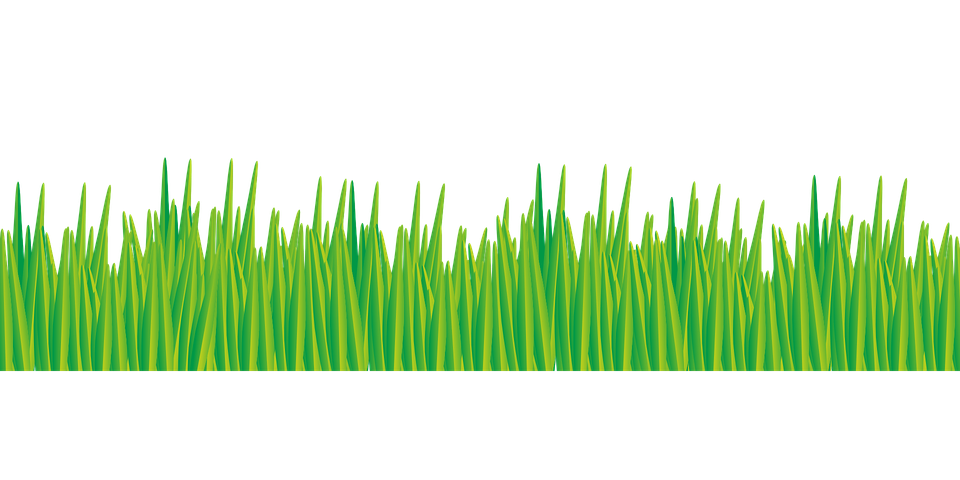 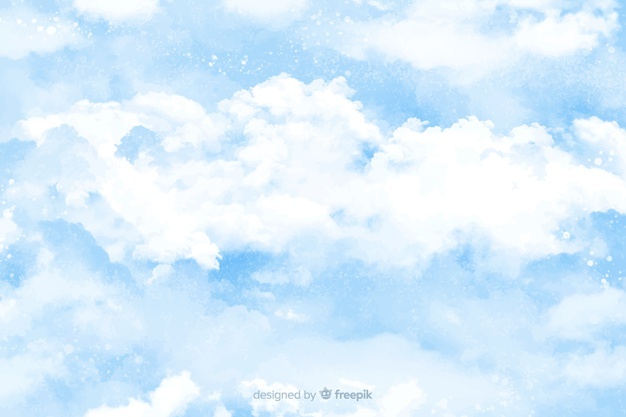 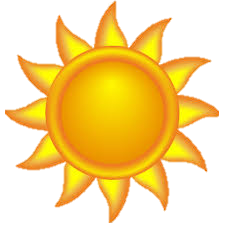 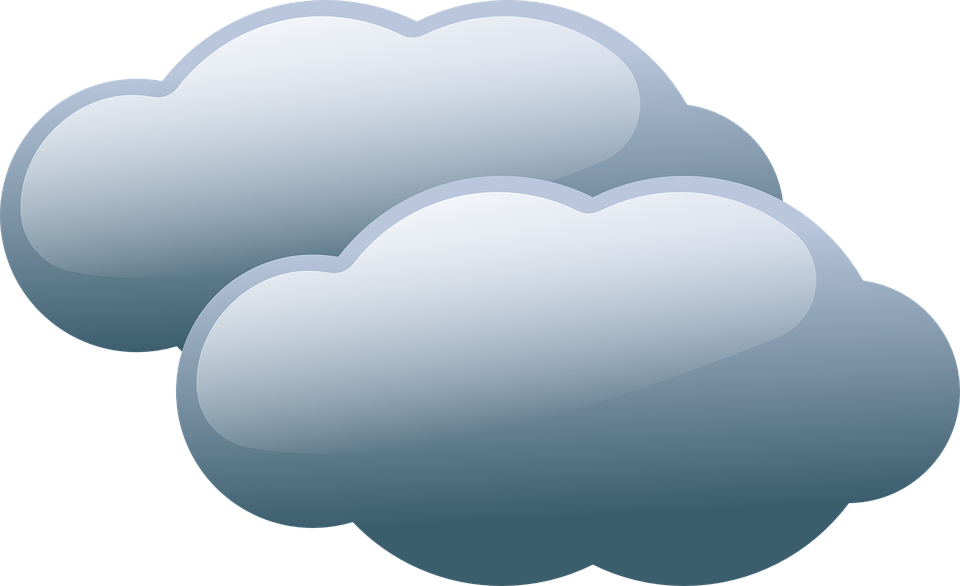 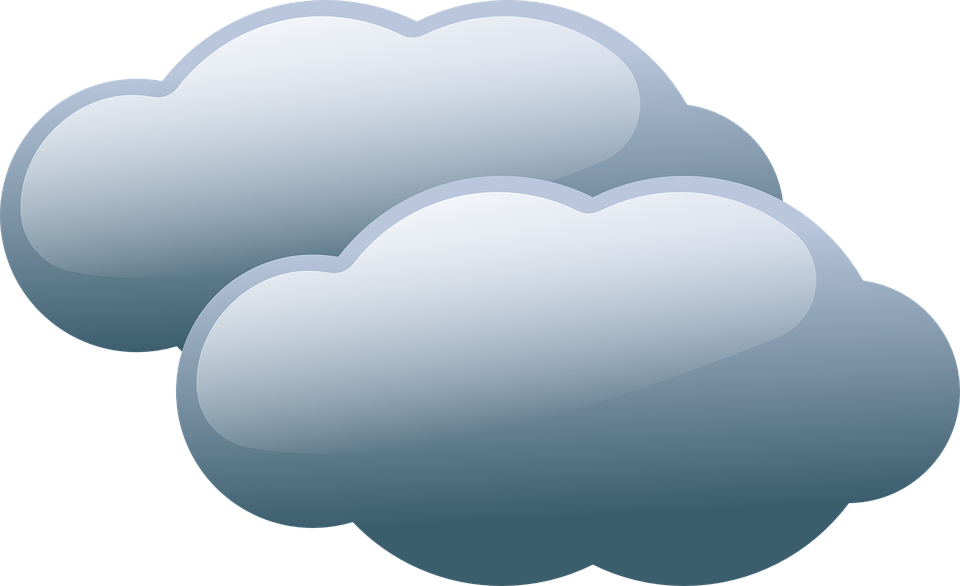 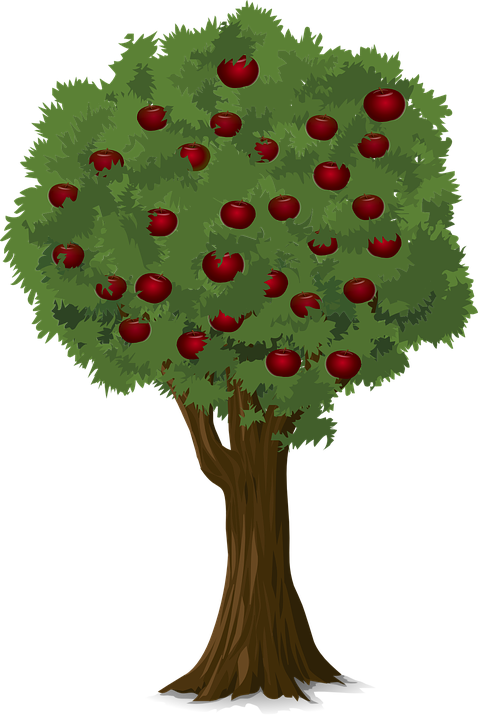 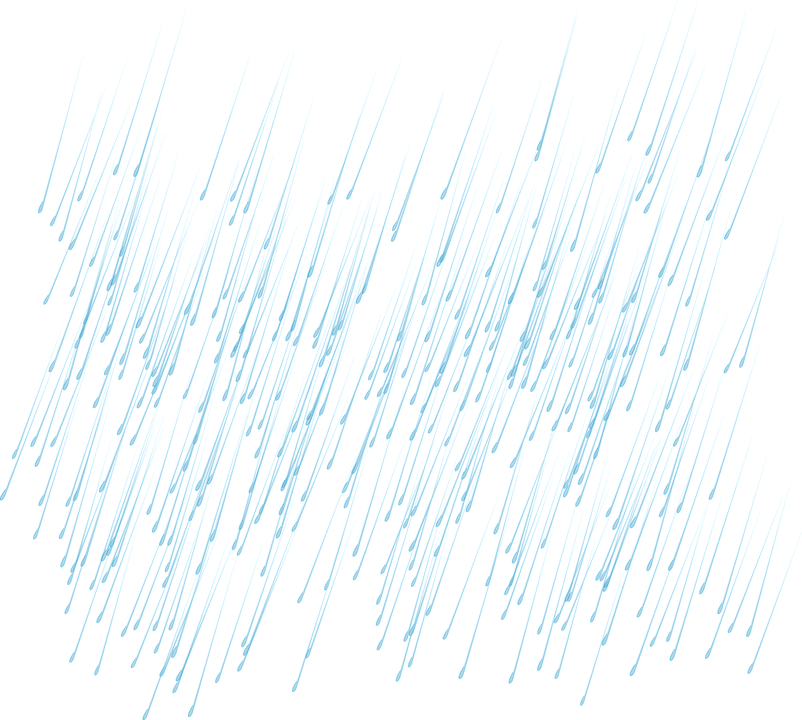 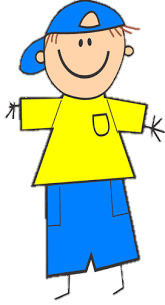 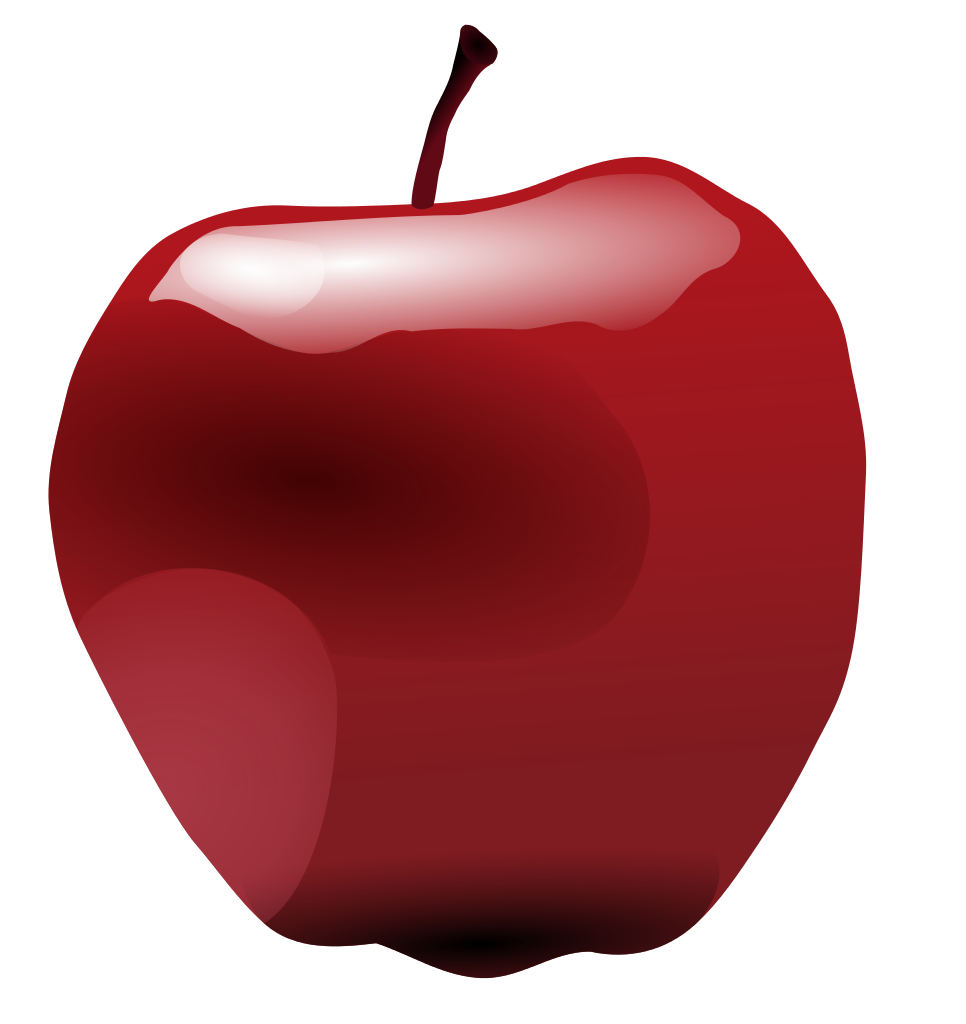 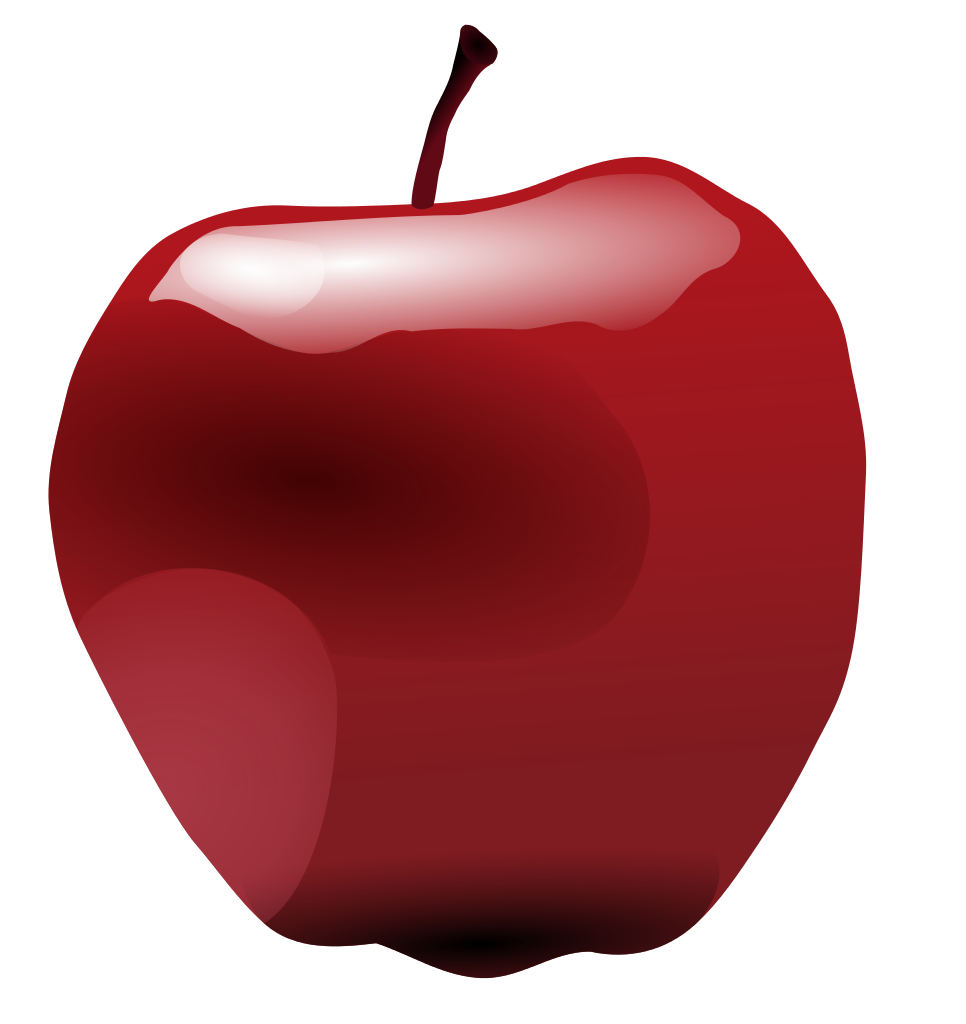 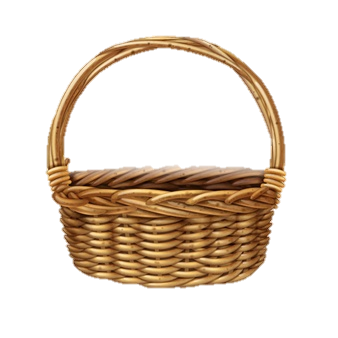 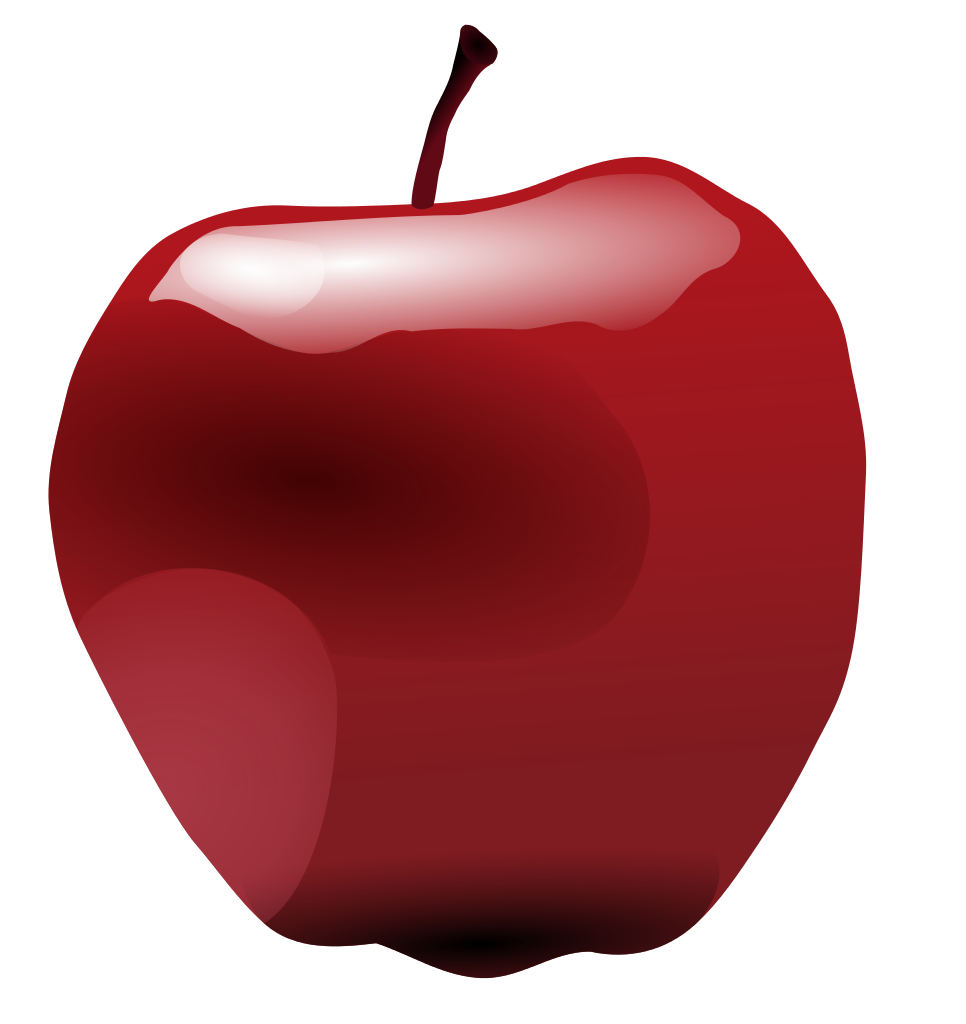 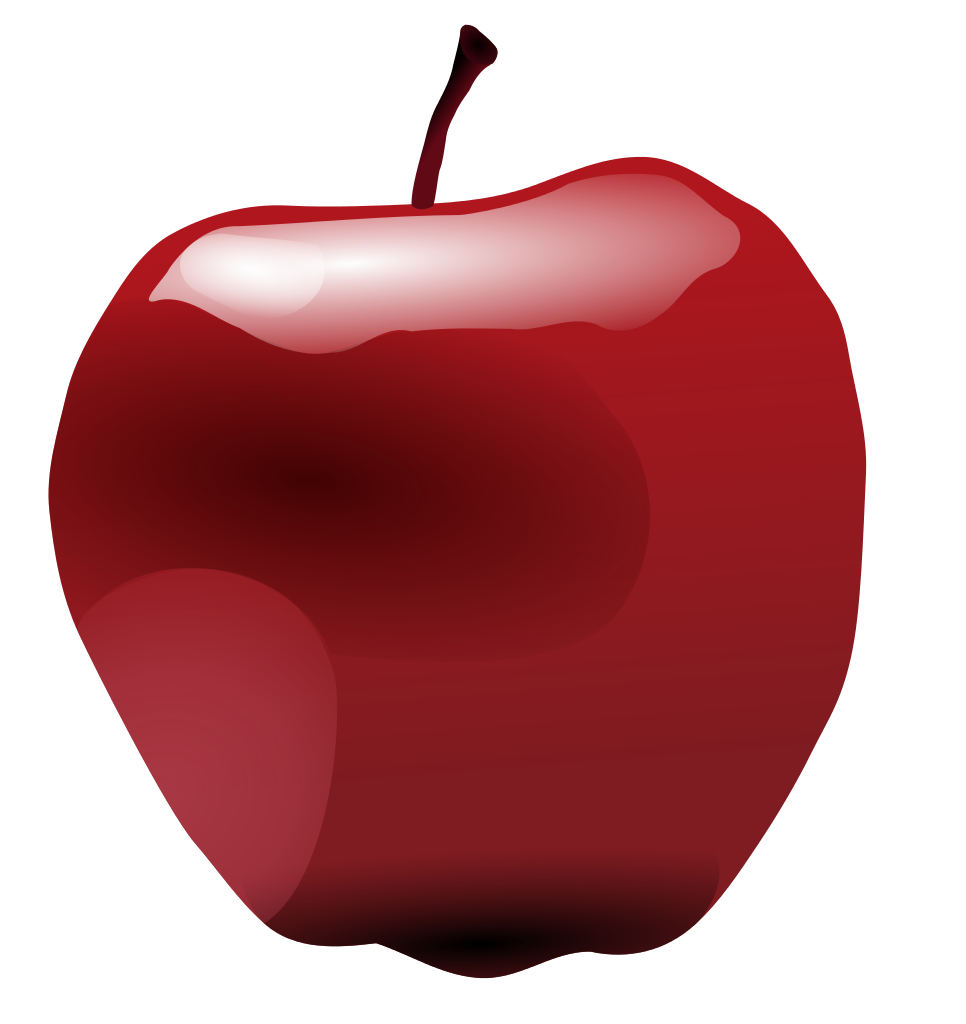 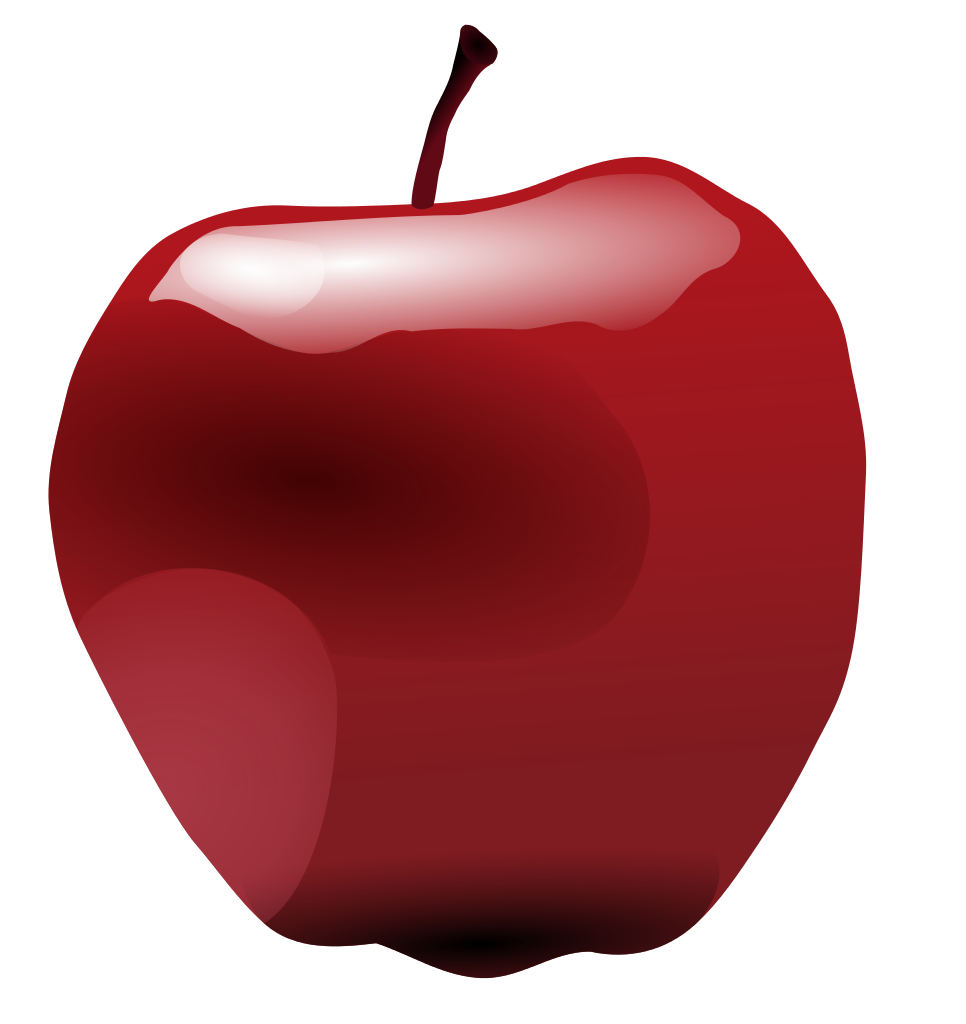 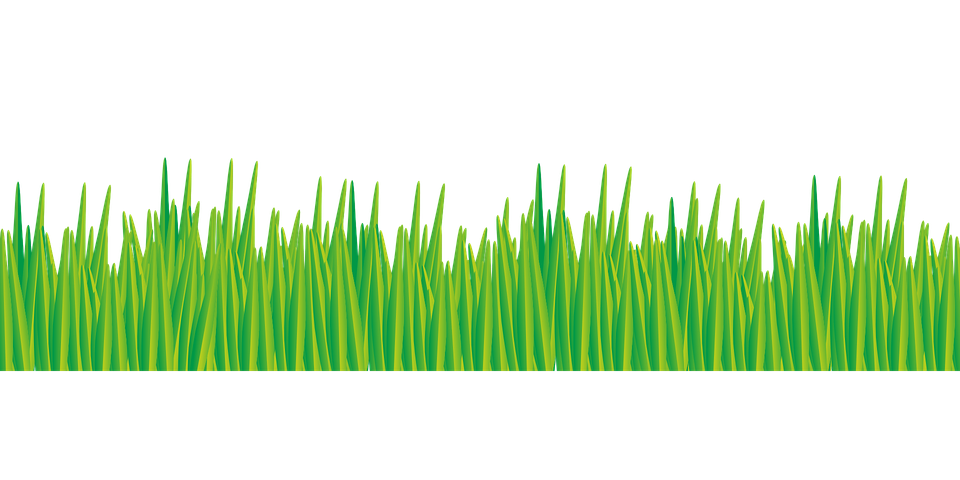 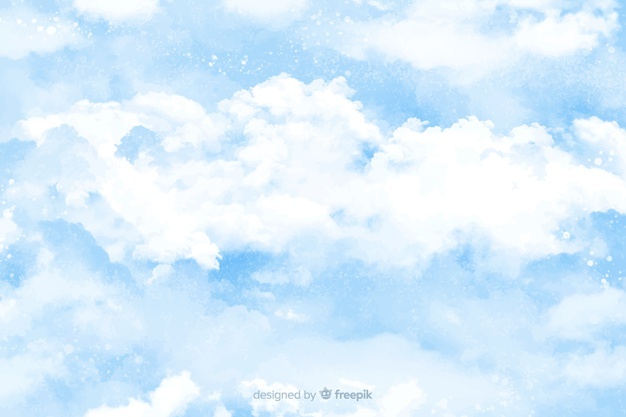 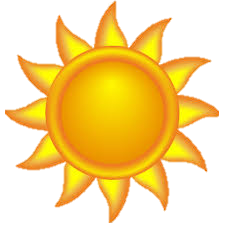 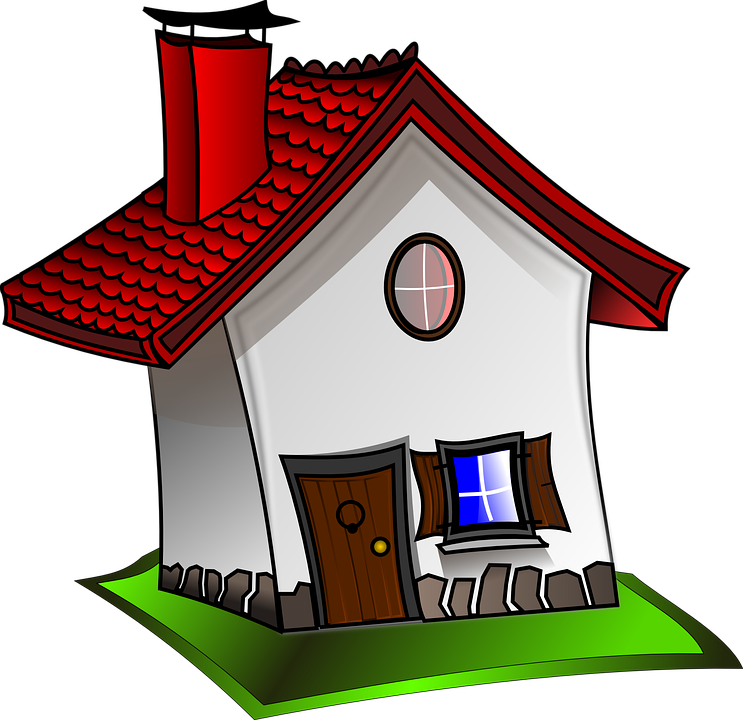 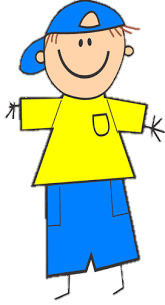 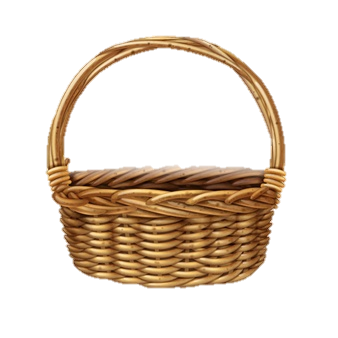 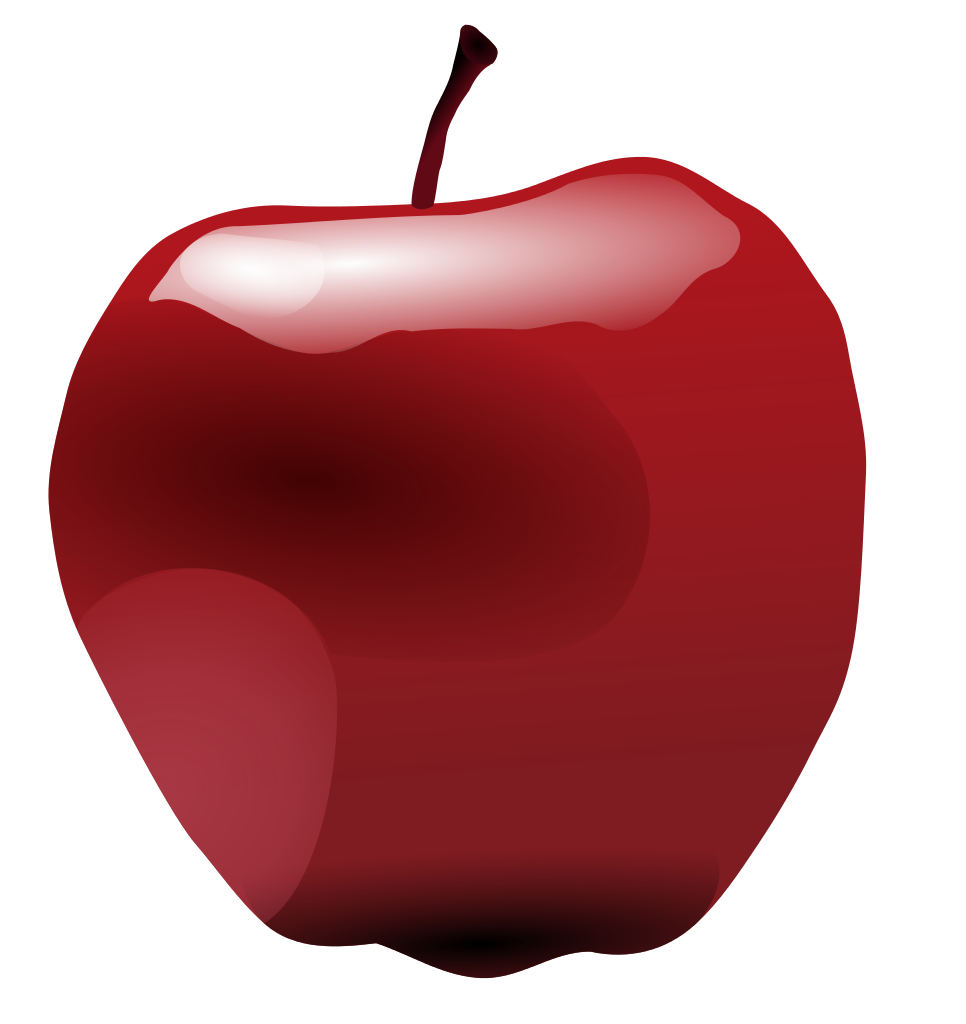 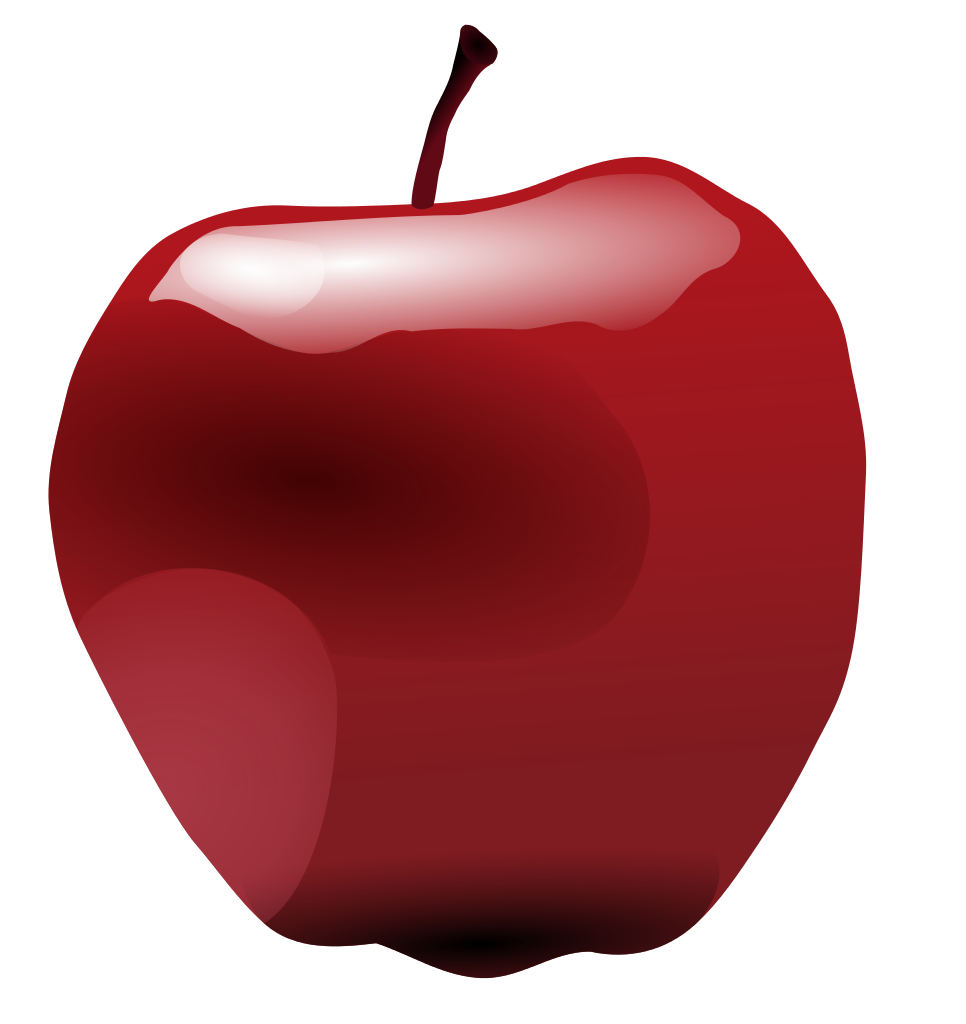 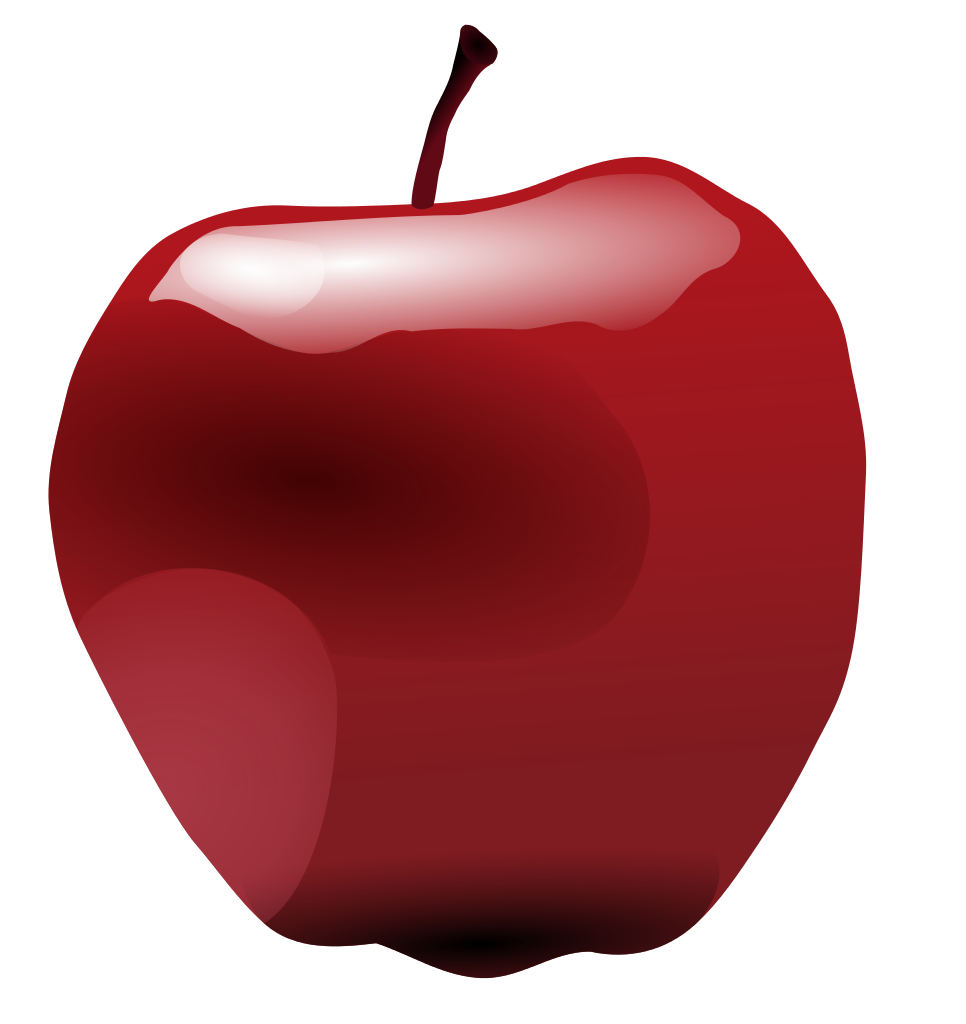 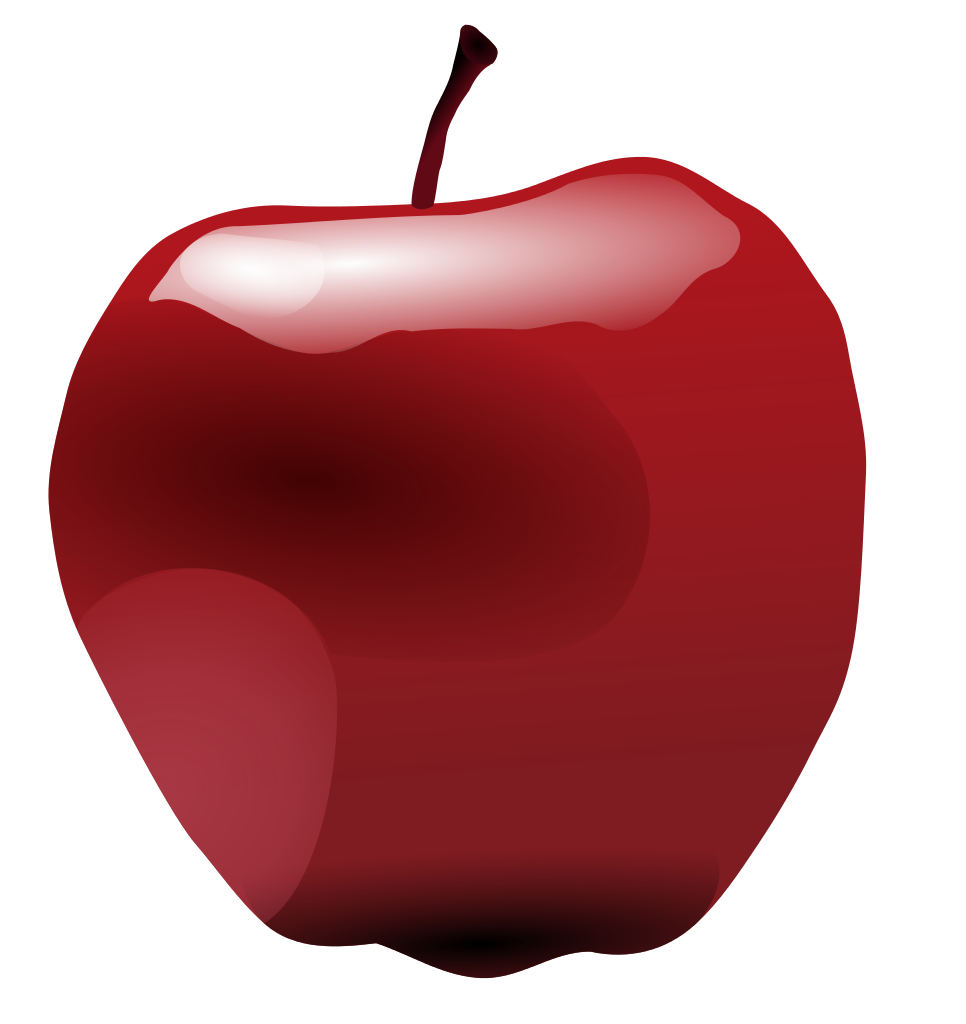 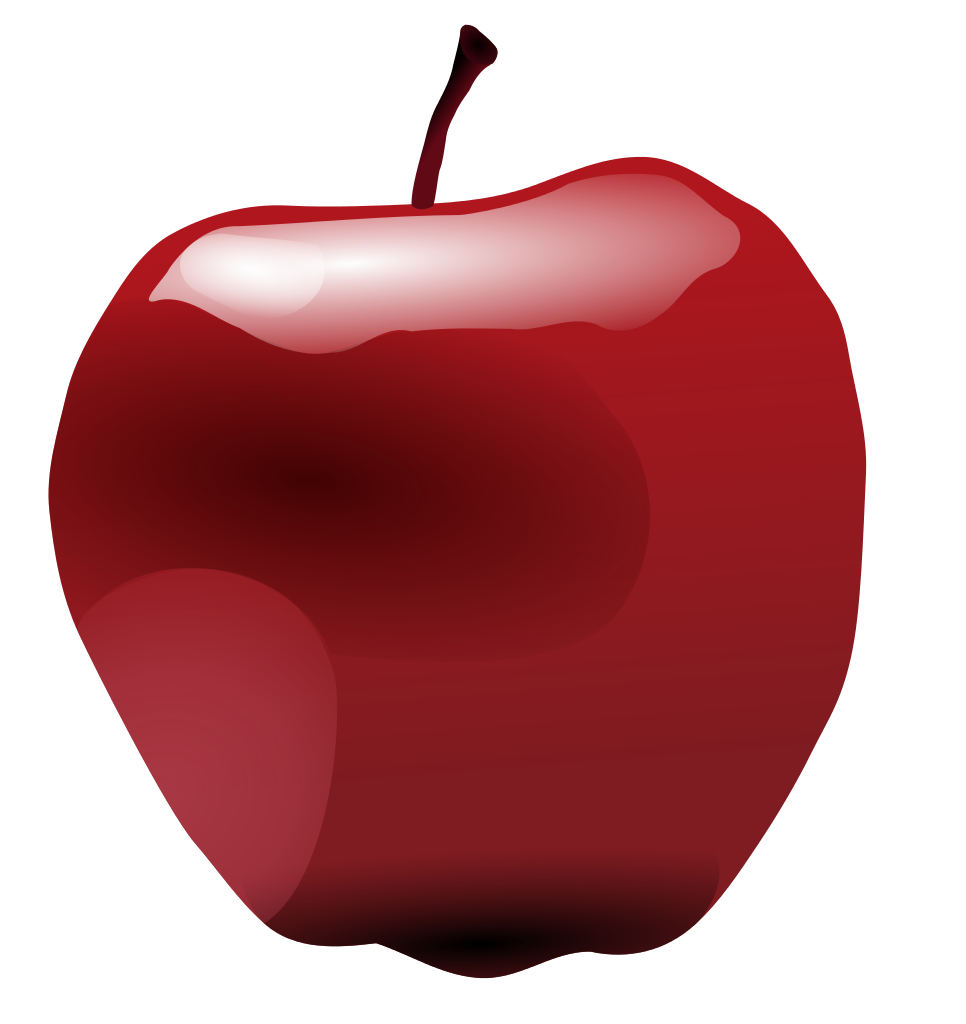 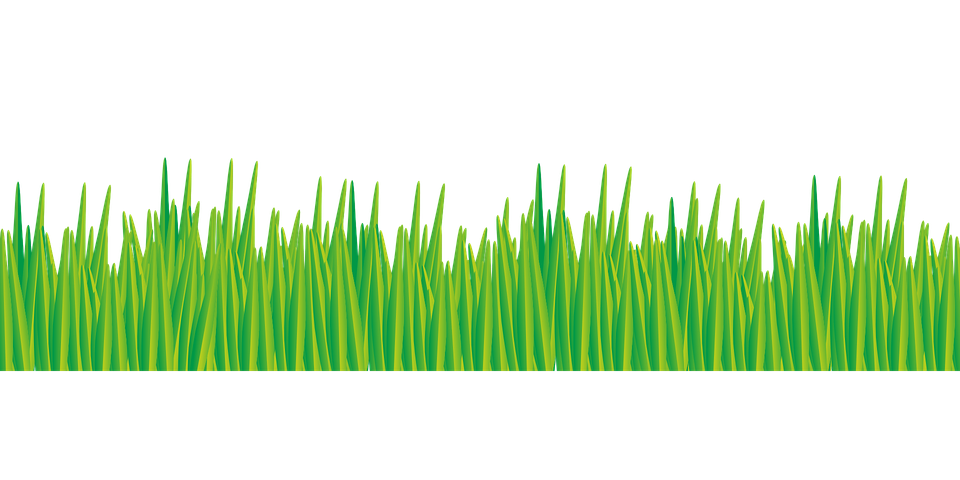 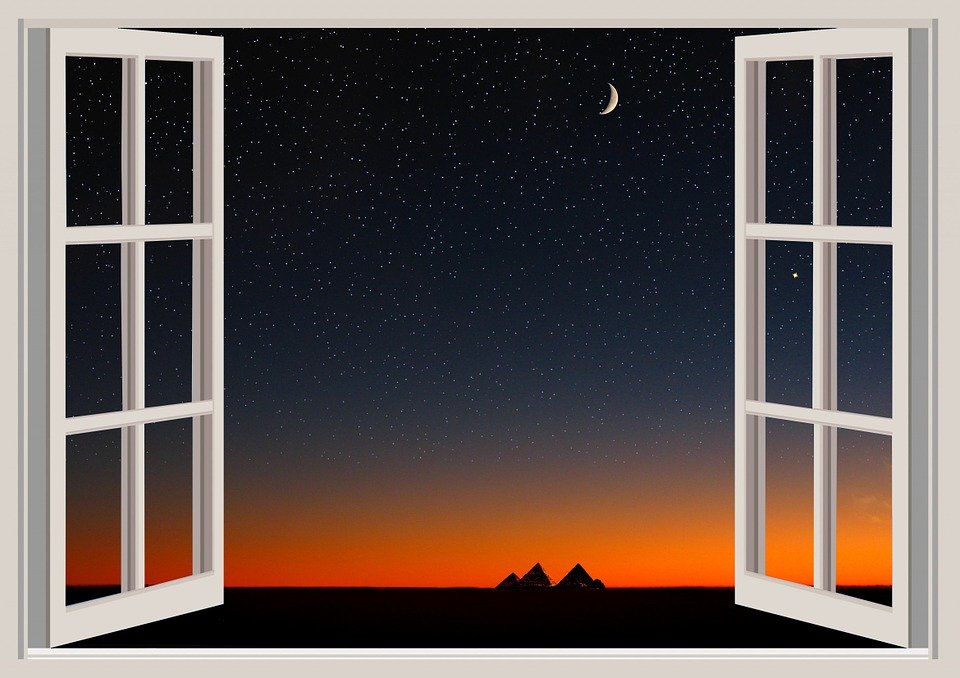 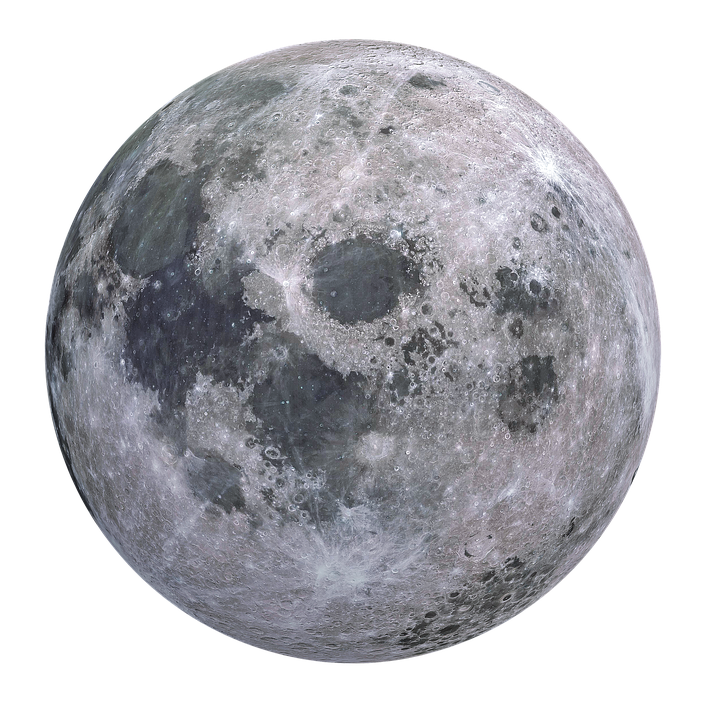 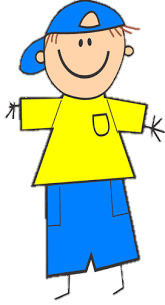 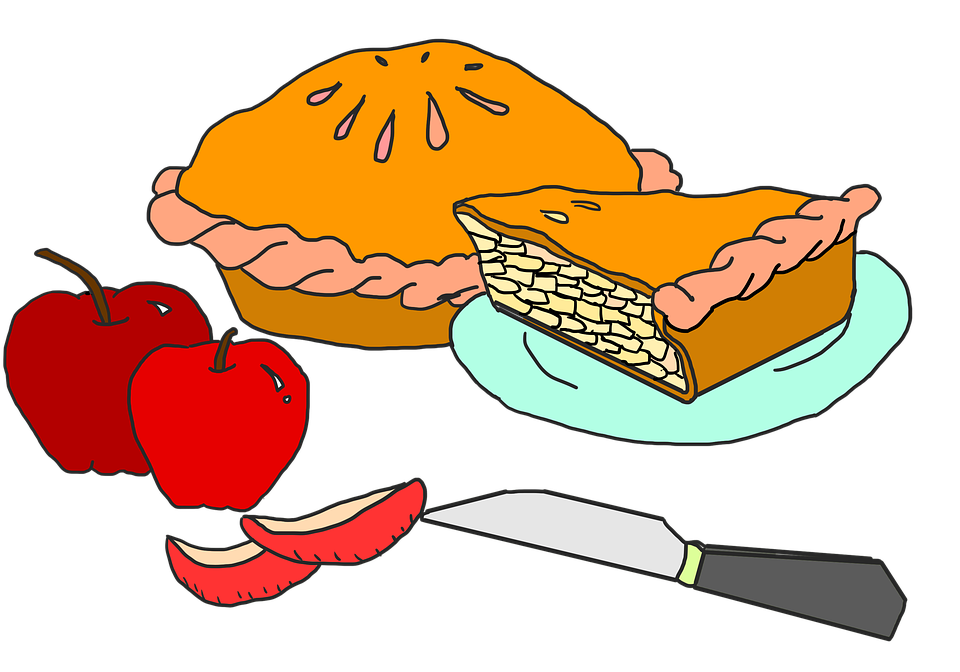 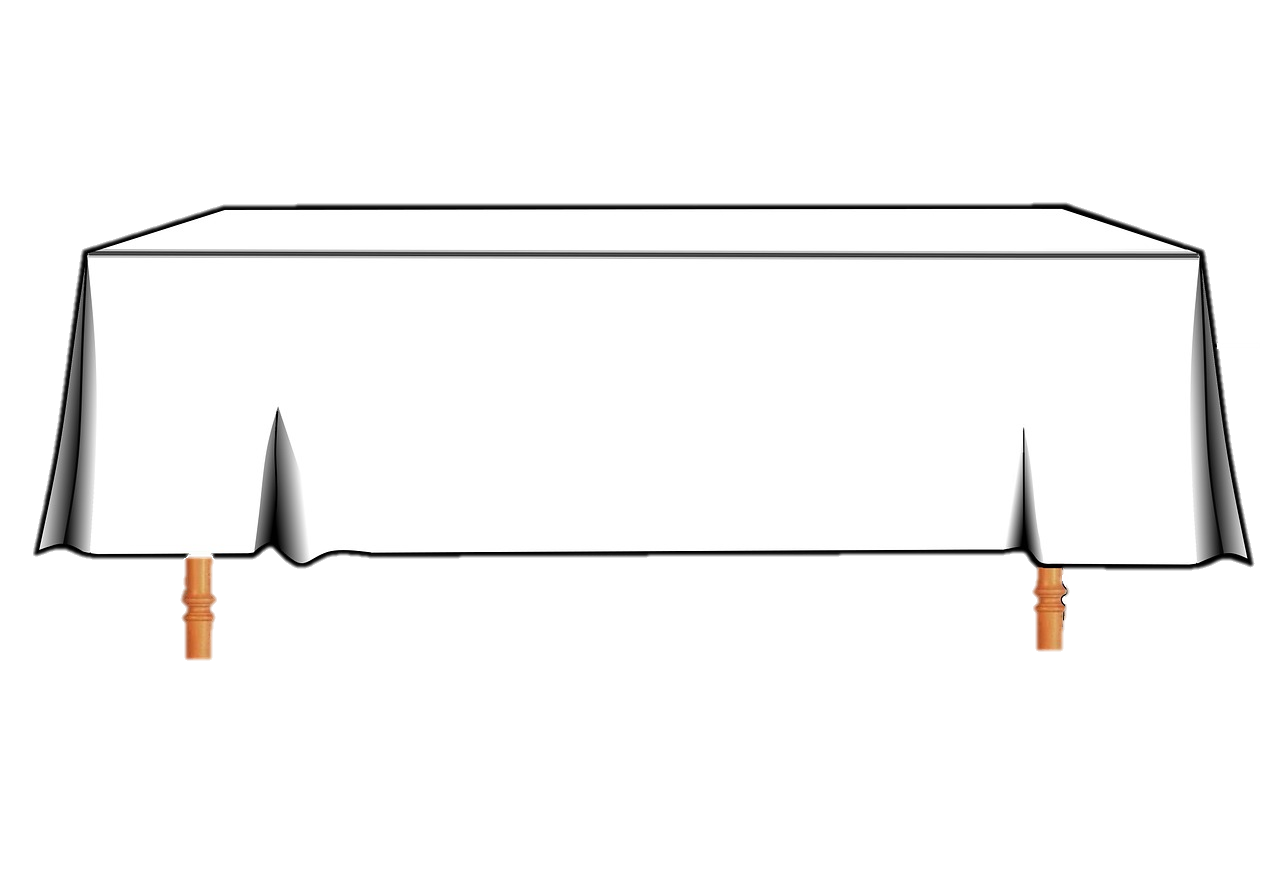 מה עשינו היום?
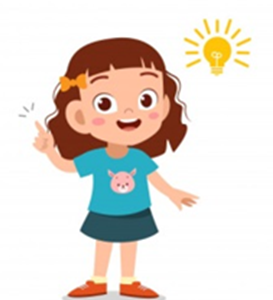 הכרנו מילים נרדפות 
הקשבנו לסיפור 
שחקנו במשחק עם מילים נרדפות
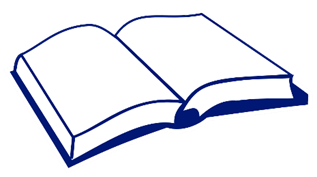 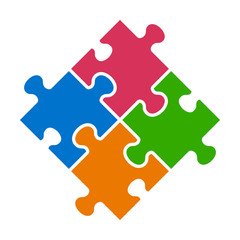 ומה עוד ?
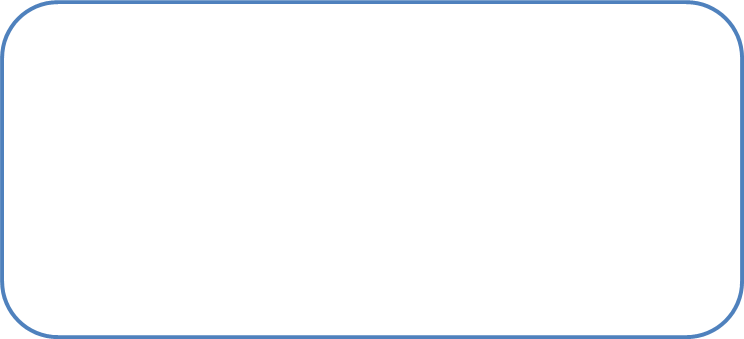 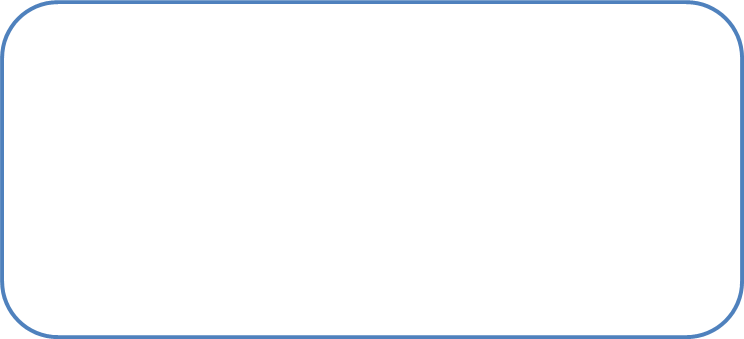 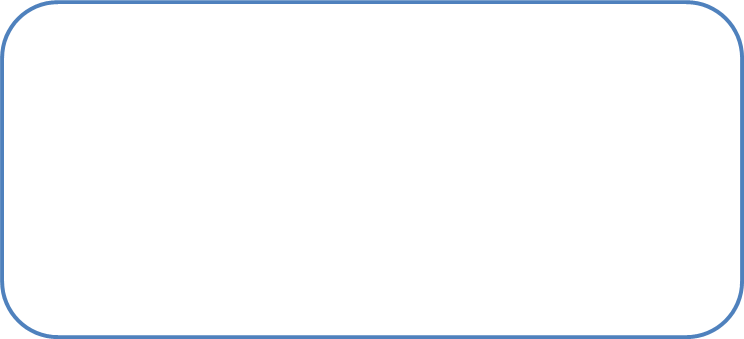 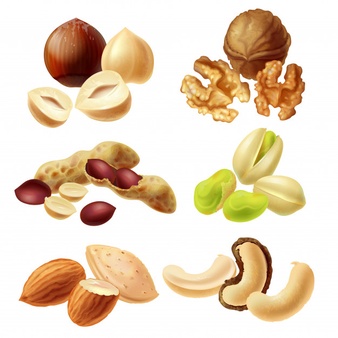 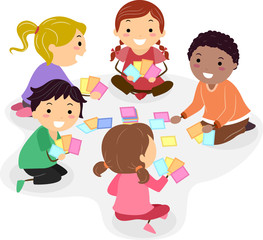 ליצור משחק קלפים עם מילים נרדפות ולשחק עם חברים
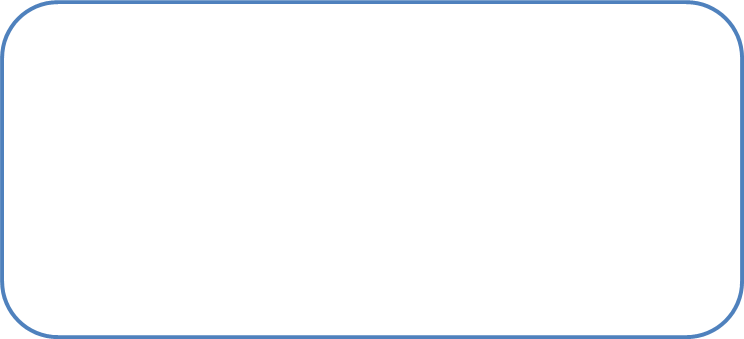 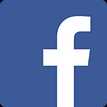 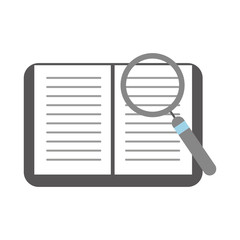 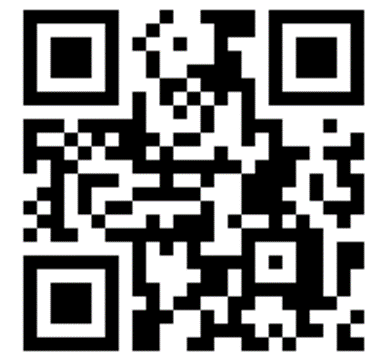 להכיר סוגים שונים של אגוזים
 ולשחק במשחקי אגוזים
לשתף אותנו בפייסבוק
 של האגף לחינוך קדם יסודי
להכין מילון מילים נרדפות
ערכו והכינו
ד"ר מירב תורג'מן, מנהלת המחלקה לפיתוח והפעלה פדגוגית, האגף לחינוך קדם יסודי
רינת אלפיה, מדריכה ארצית ללמידה מרחוק, מינהל תקשוב טכנולוגיה ומערכות מידע, האגף לחינוך קדם יסודי
אינה פלוטוב, מנהלת היחידה למידענות וטכנולוגיות דיגיטליות באגף לחינוך קדם יסודי
סמדר בר מדריכה ארצית ללמידה מרחוק , האגף לחינוך קדם יסודי
קרדיטים
ספר "מעשה בשלושה אגוזים", כתבה: לאה גולדברג / אייר: שמואל כץ / הוצאת הקיבוץ המאוחד, חולק במסגרת ספריית פיג'מה
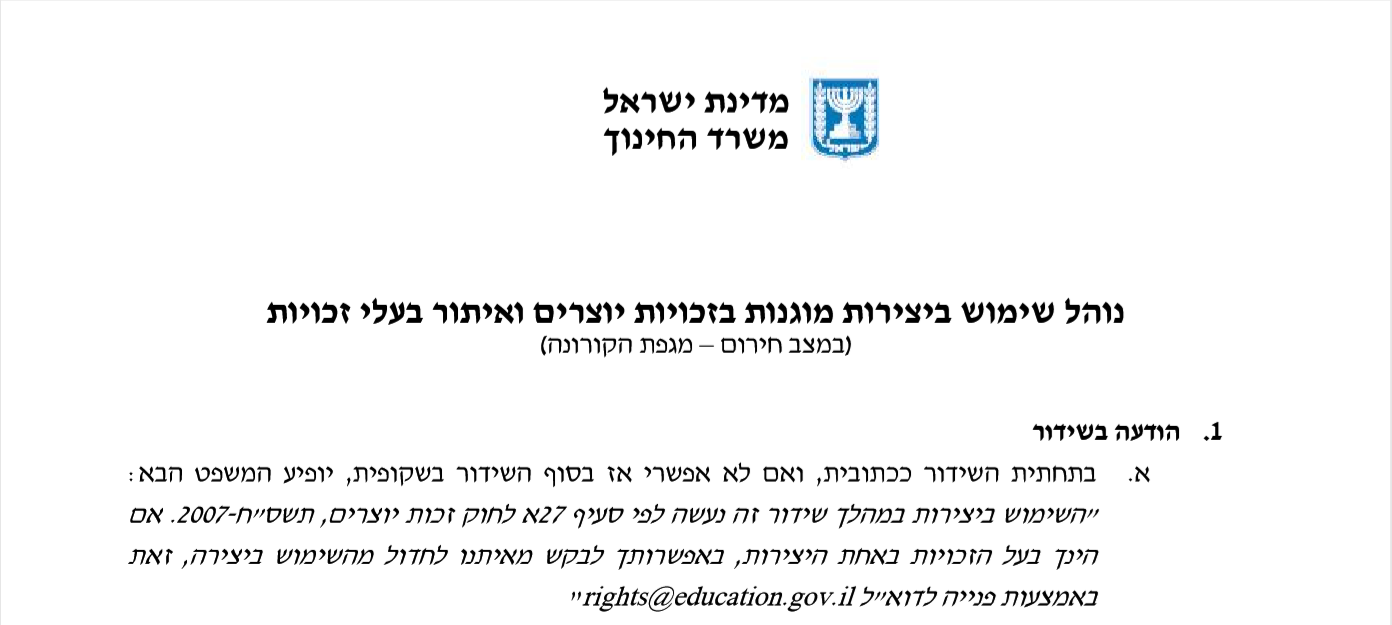 נוהל שימוש ביצירות מוגנות בזכויות יוצרים ואיתור בעלי זכויות
השימוש ביצירות במהלך שידור זה נעשה לפי סעיף 27א לחוק זכות יוצרים, תשס"ח-2007. אם הינך בעל הזכויות באחת היצירות, באפשרותך לבקש מאיתנו לחדול מהשימוש ביצירה, זאת באמצעות פנייה לדוא"ל rights@education.gov.il